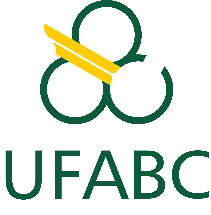 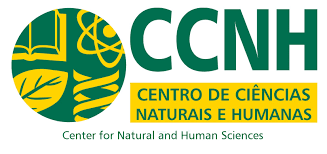 Biodiversidade: Interações entre Organismo Ambiente
Módulo 2 – Populações e suas interações
Aula 7. 8. Relações ecológicas
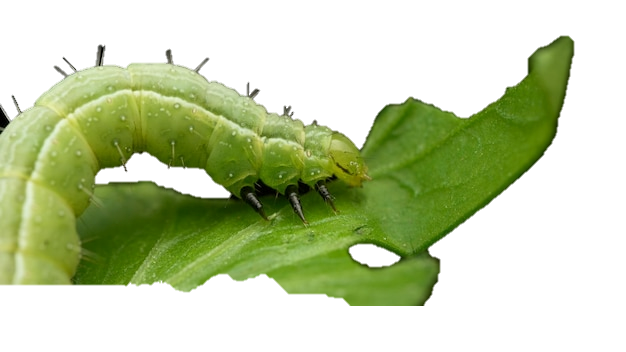 Edlley Pessoa
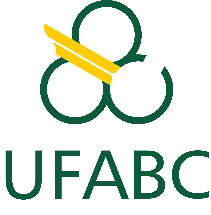 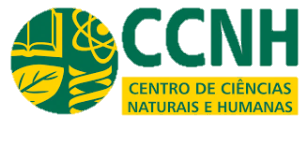 Aula 8. Relações ecológicas
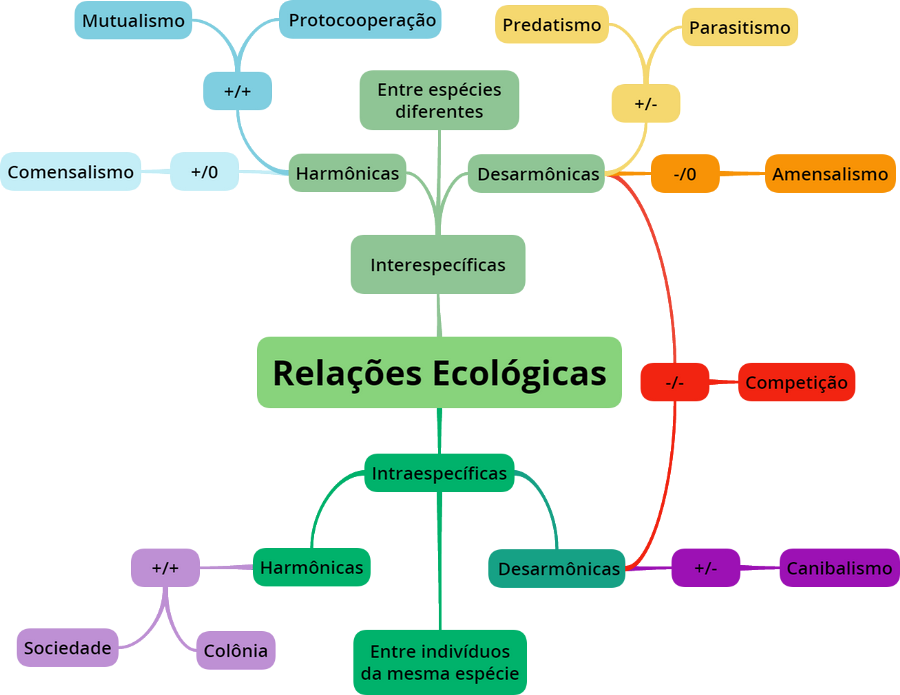 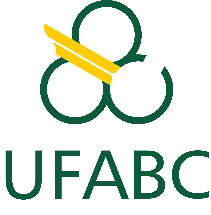 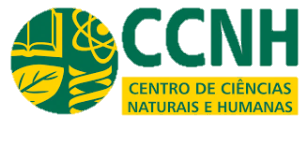 Aula 8. Relações ecológicas
Intraespecíficas
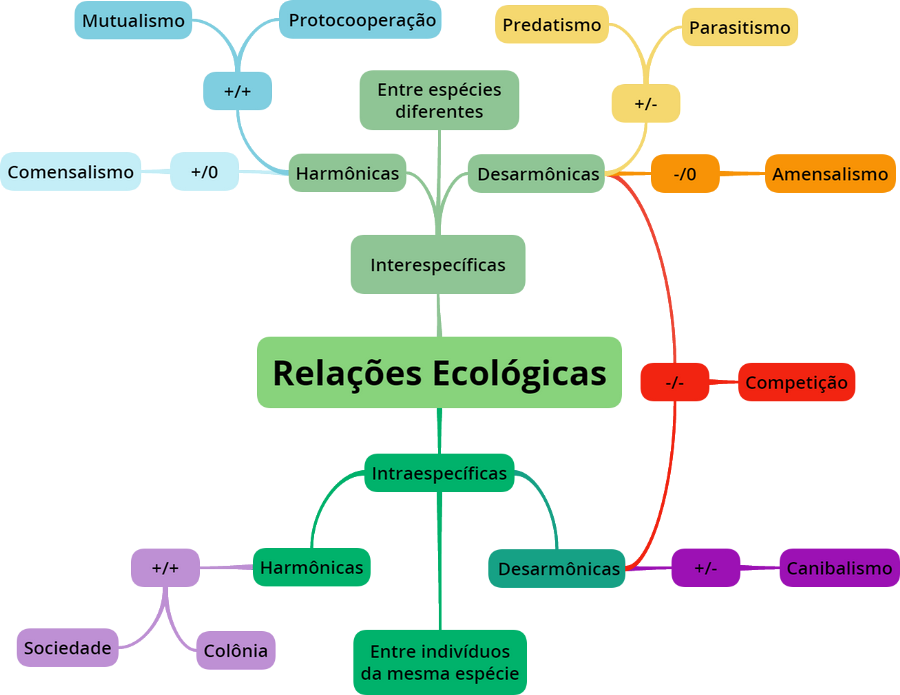 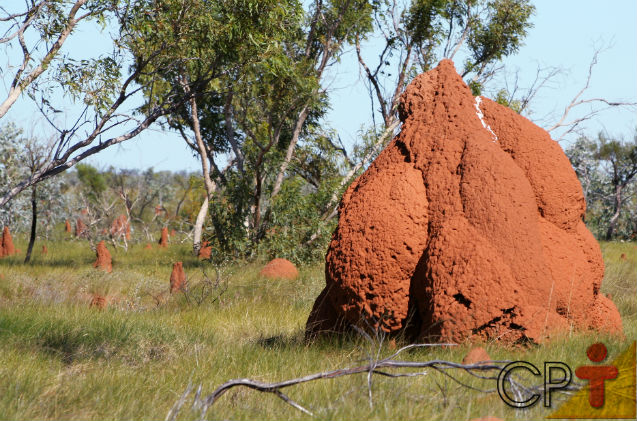 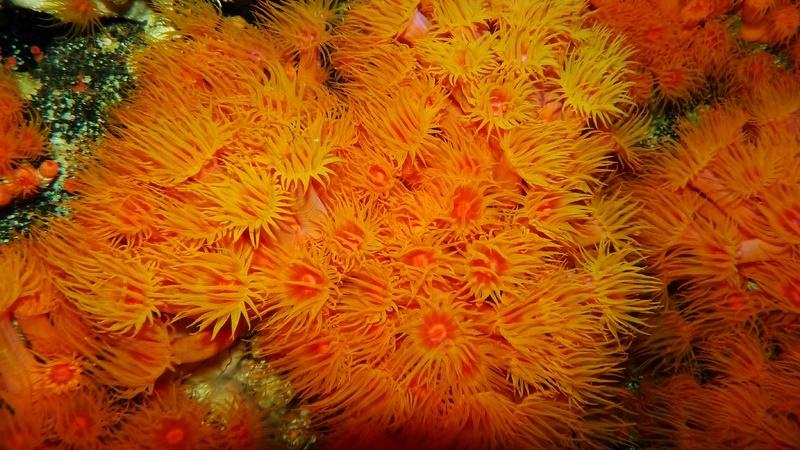 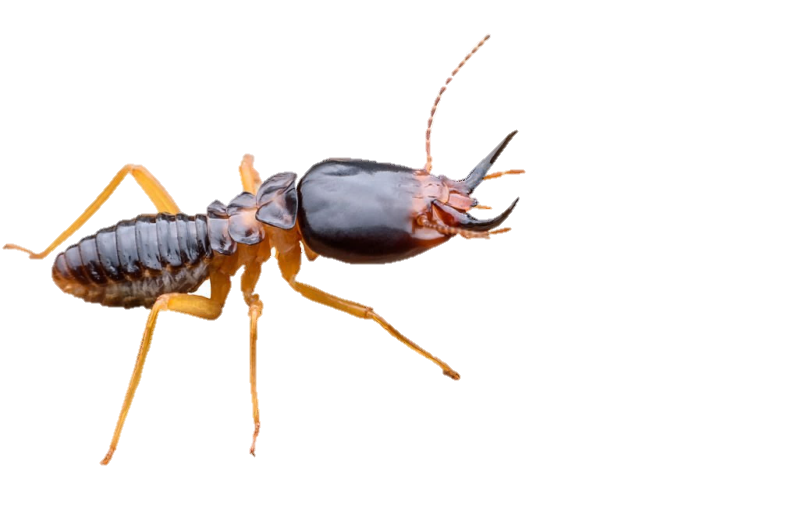 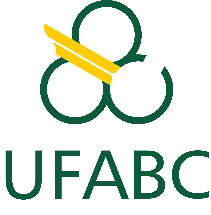 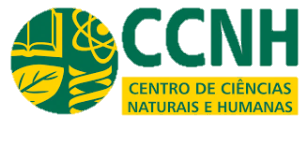 Aula 8. Relações ecológicas
Intraespecíficas
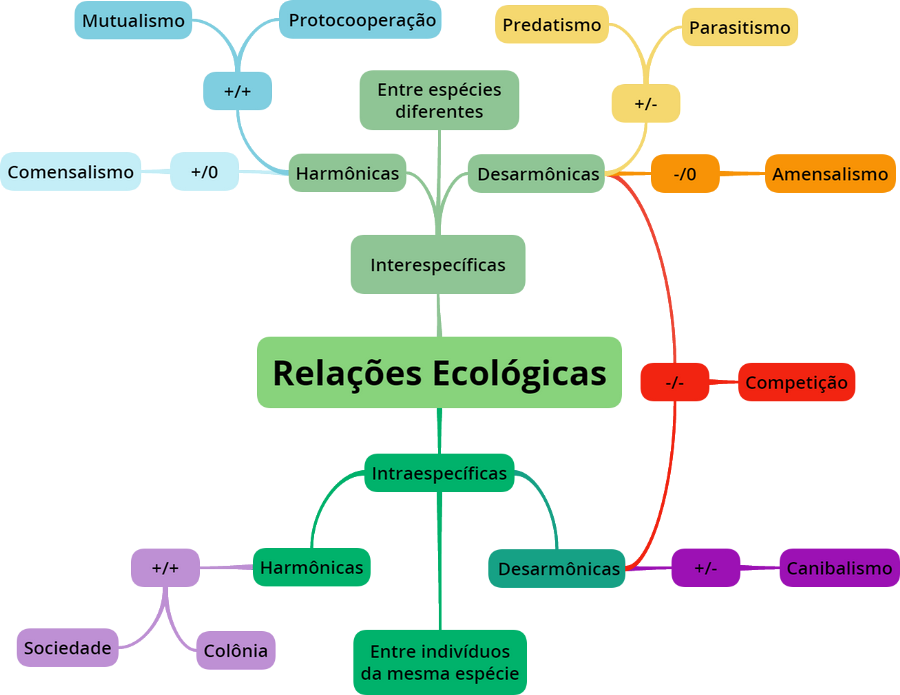 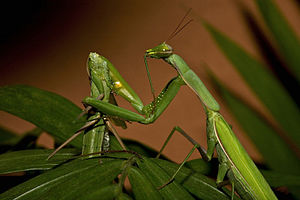 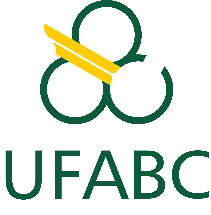 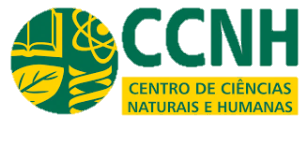 Aula 8. Relações ecológicas
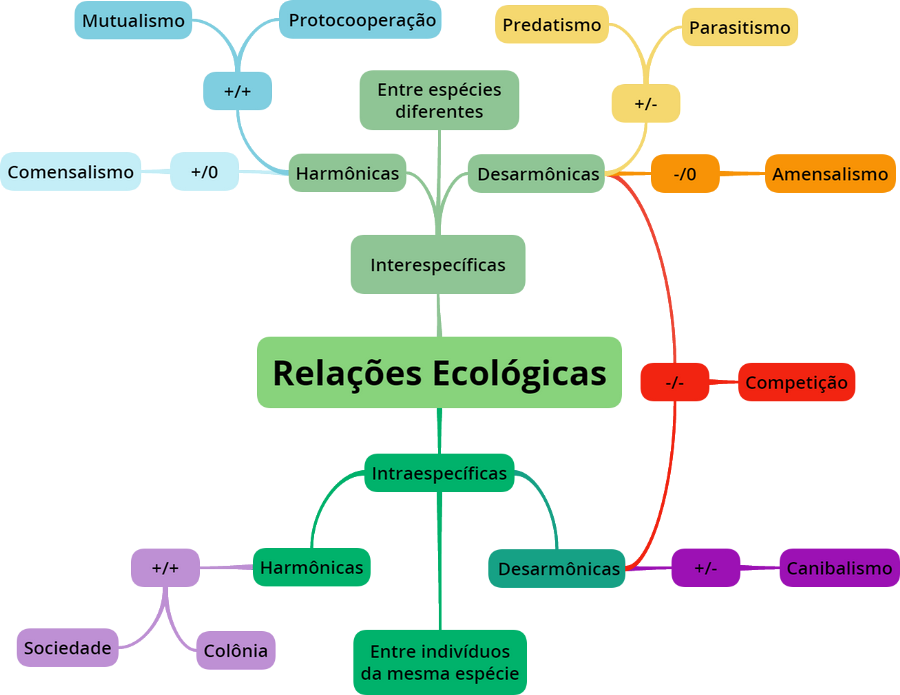 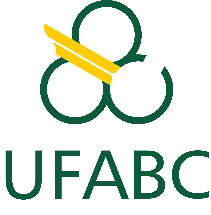 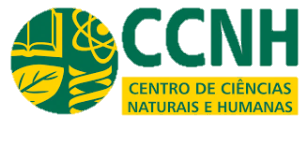 Aula 8. Relações ecológicas
COMPETIÇÃO
A competição ocorre quando indivíduos estão sujeitos a recursos limitados
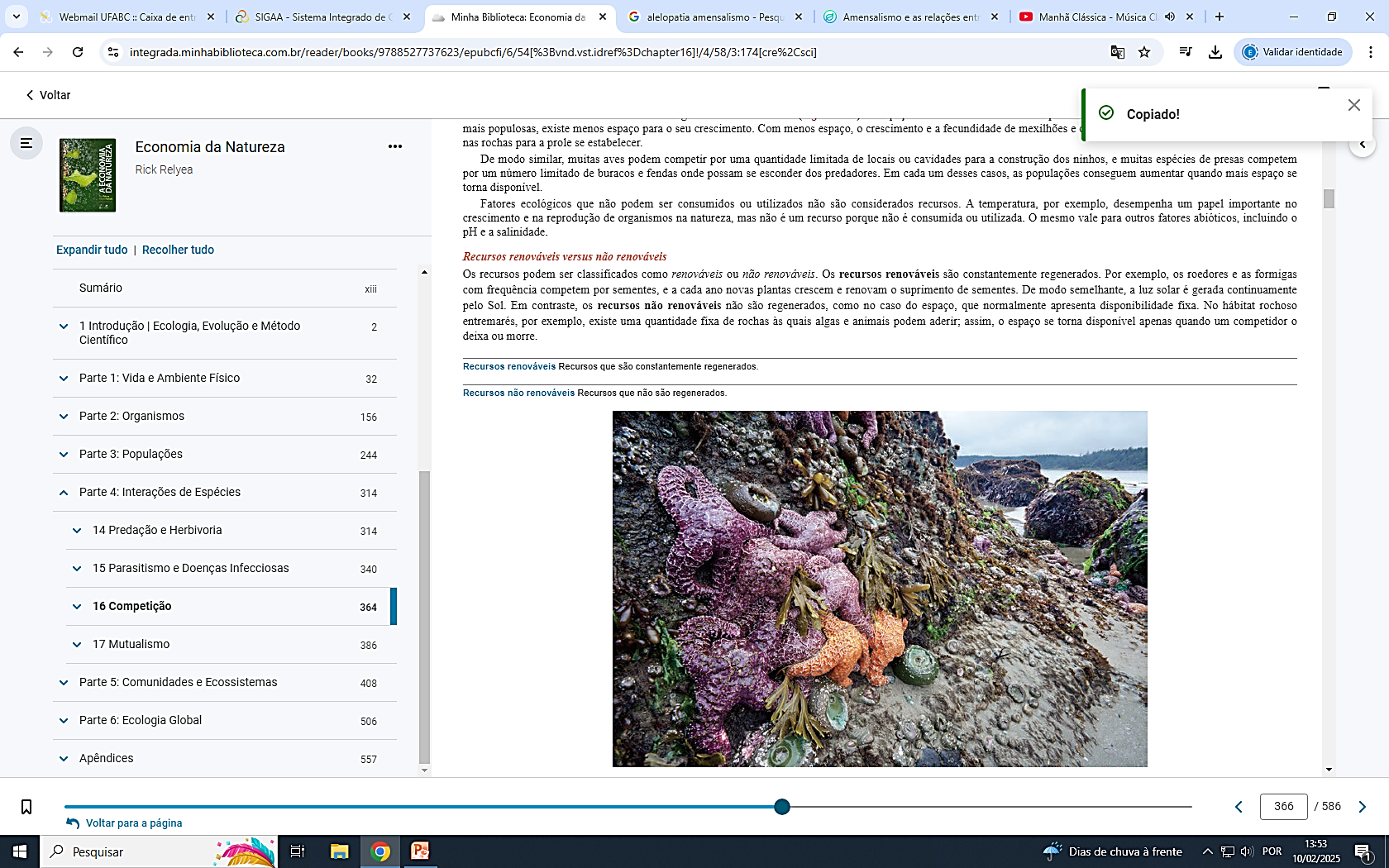 Lei do Mínimo de Liebig -  uma população aumenta até que o suprimento do recurso mais limitante acabe.
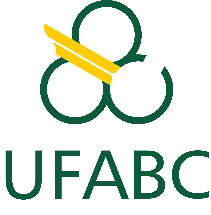 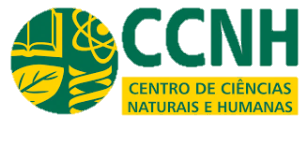 Aula 8. Relações ecológicas
Exclusão competitiva
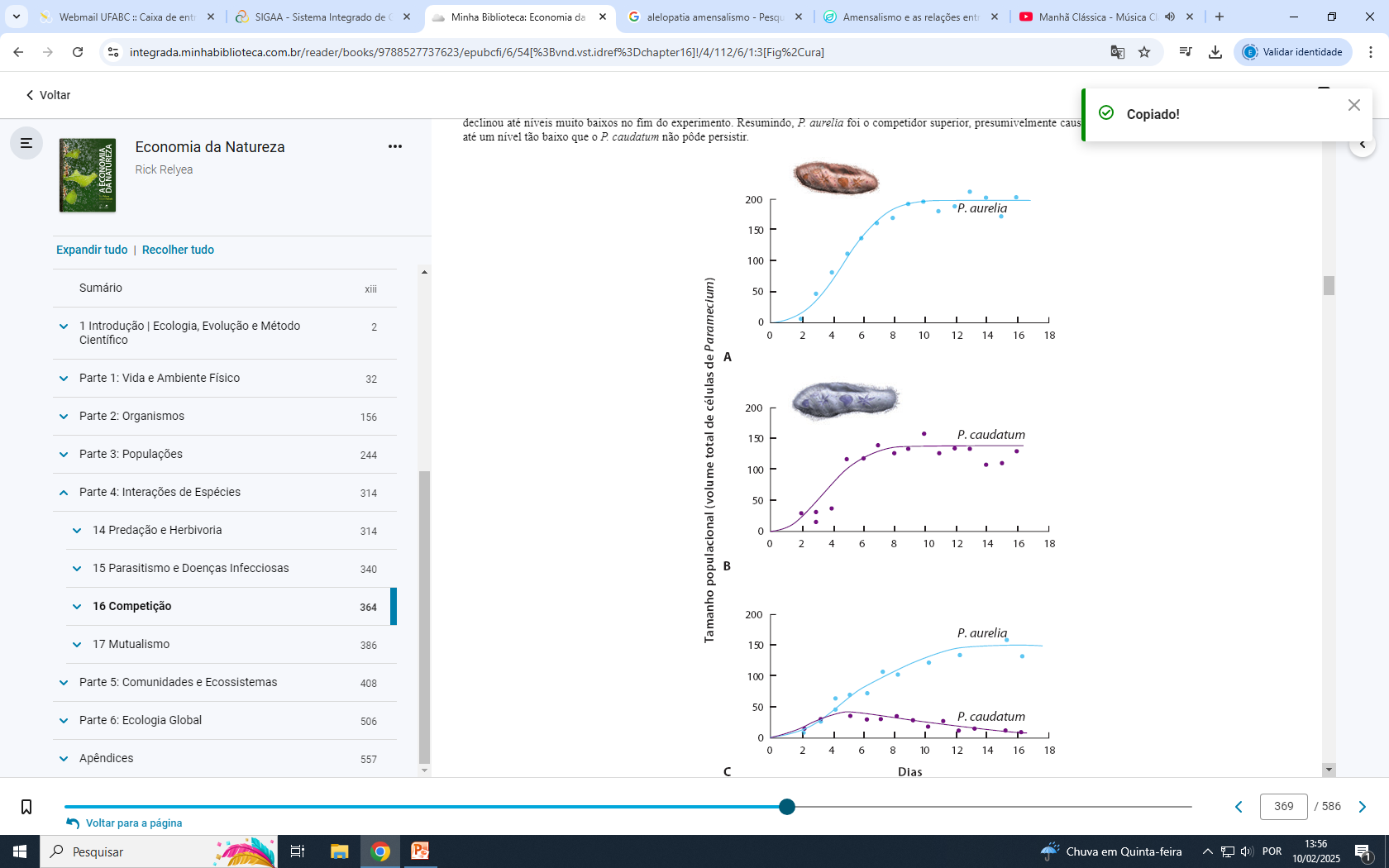 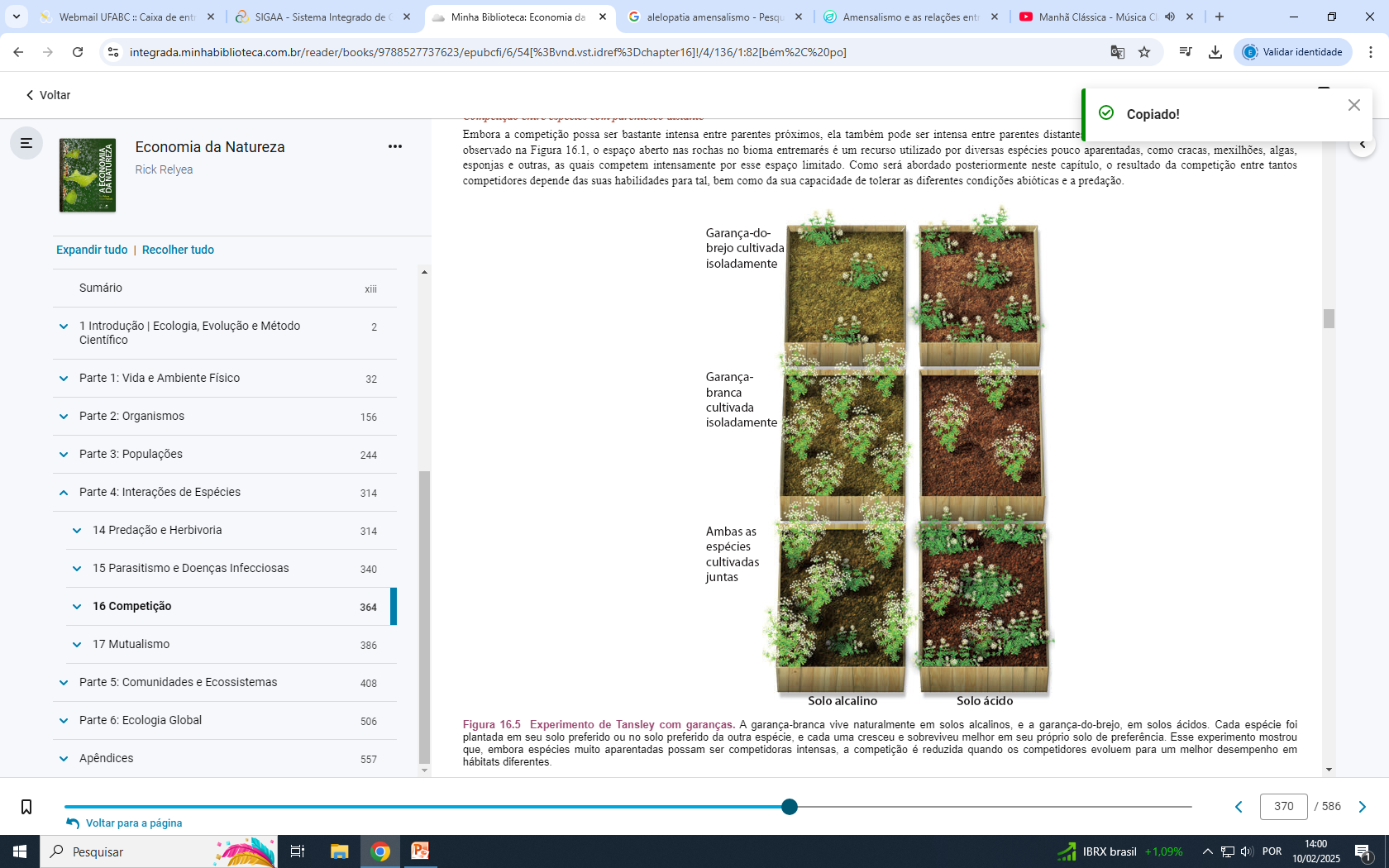 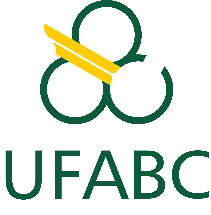 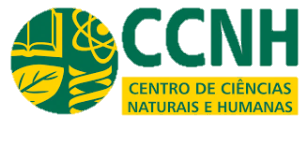 Aula 8. Relações ecológicas
Competição – resistência
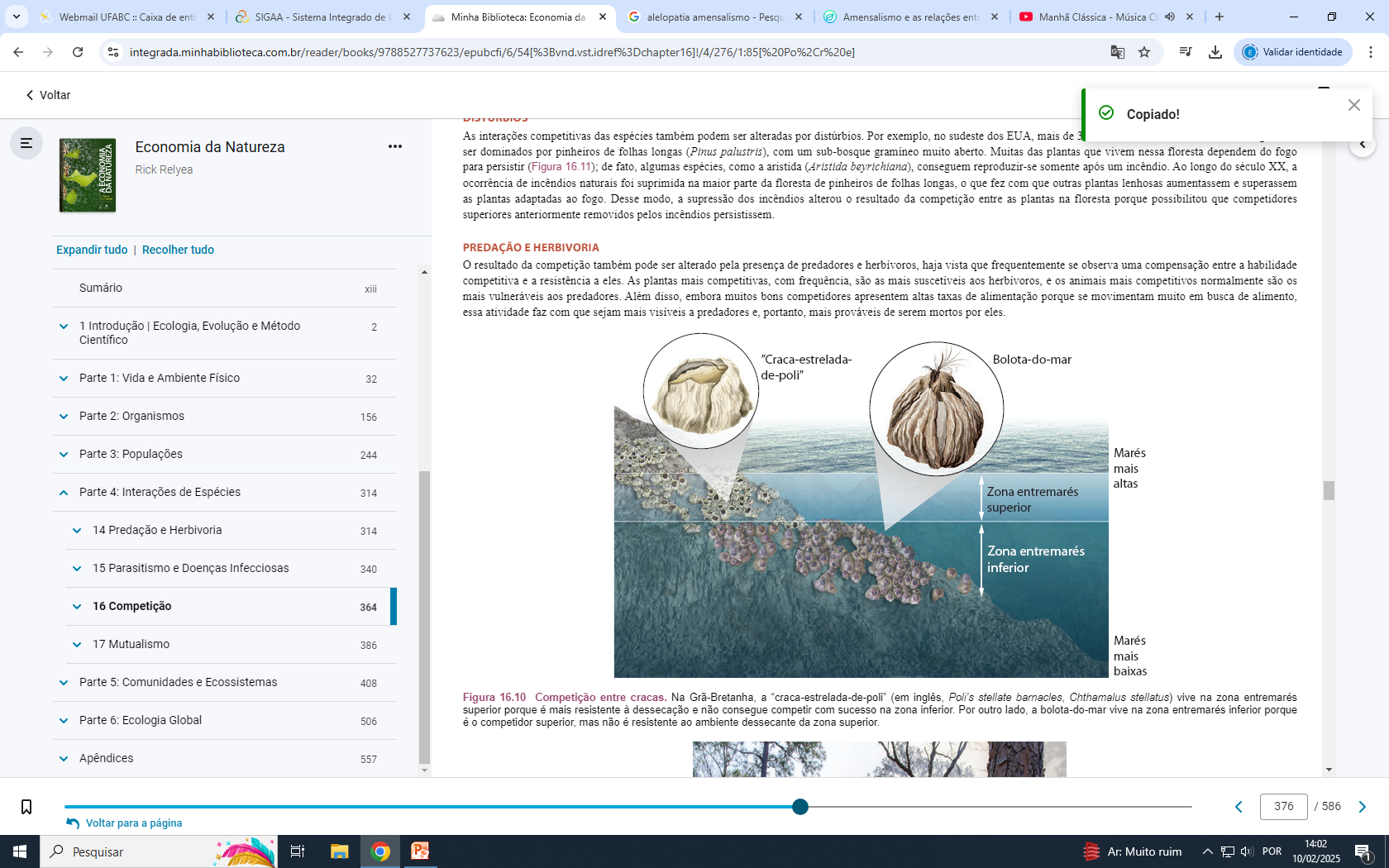 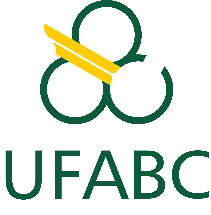 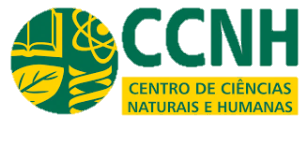 Aula 8. Relações ecológicas
Competição – predação
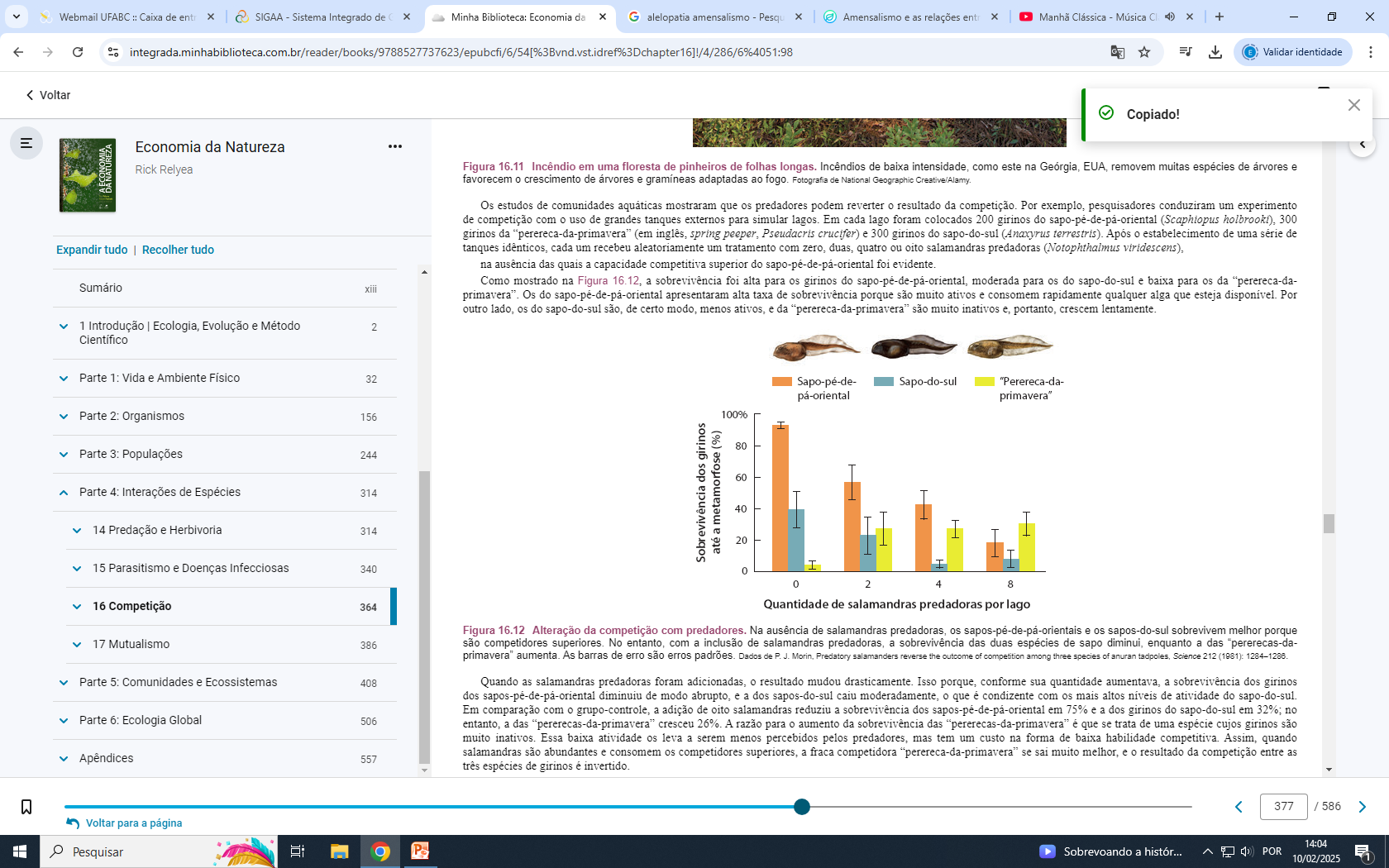 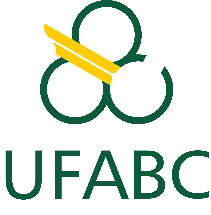 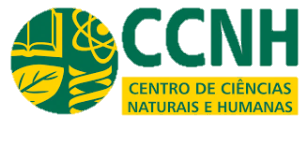 Aula 8. Relações ecológicas
Interespecíficas
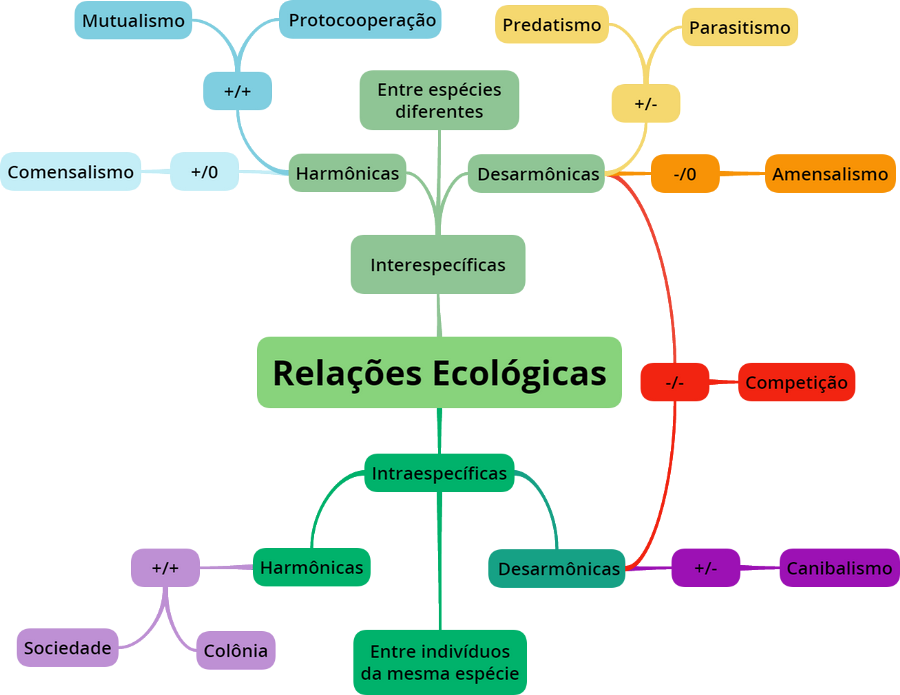 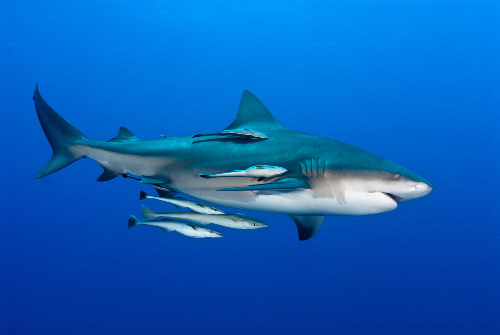 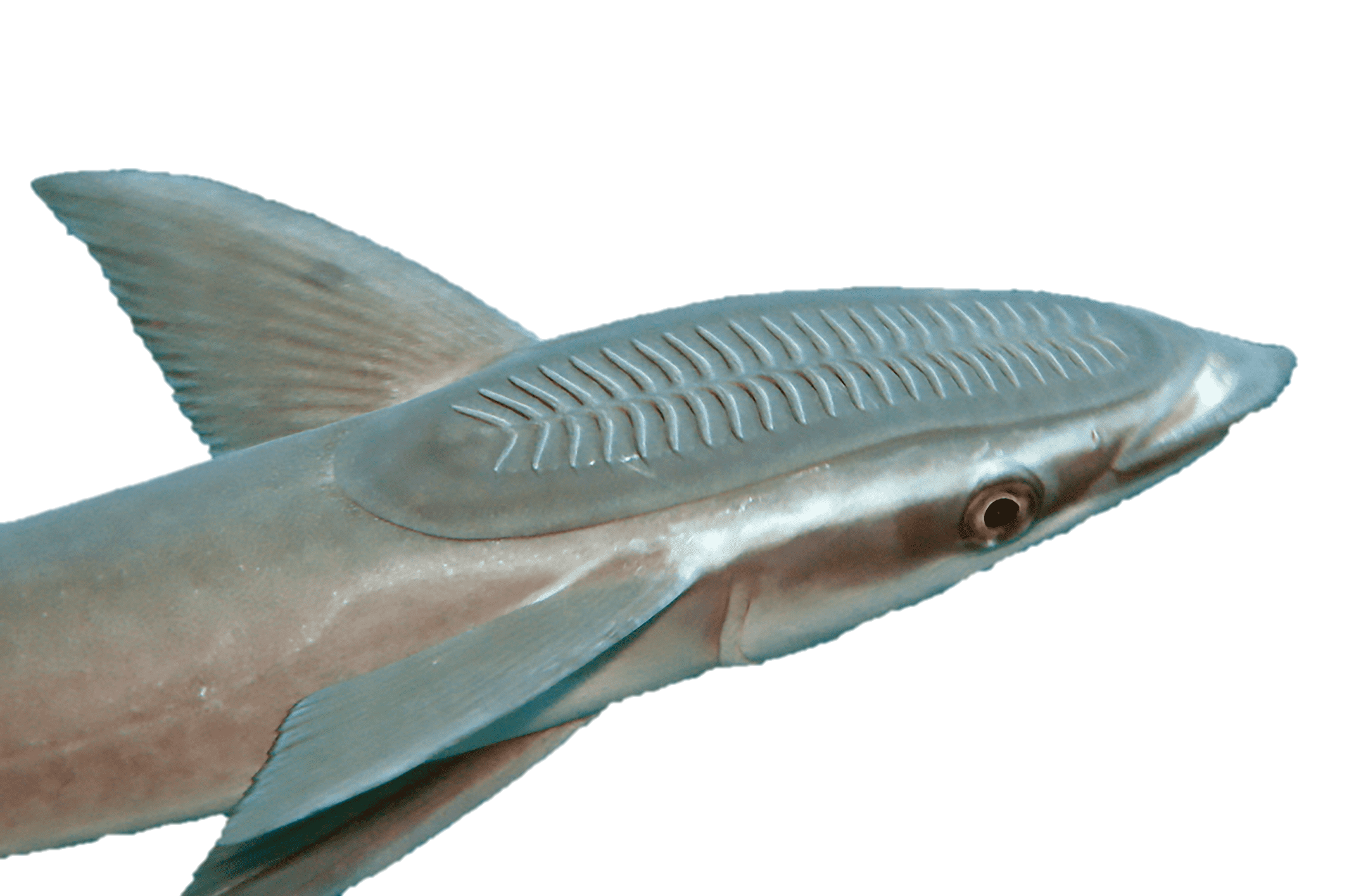 rêmoras
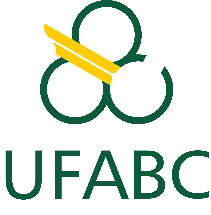 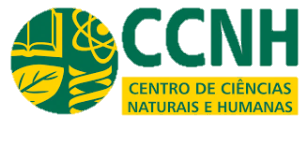 Aula 8. Relações ecológicas
Interespecíficas
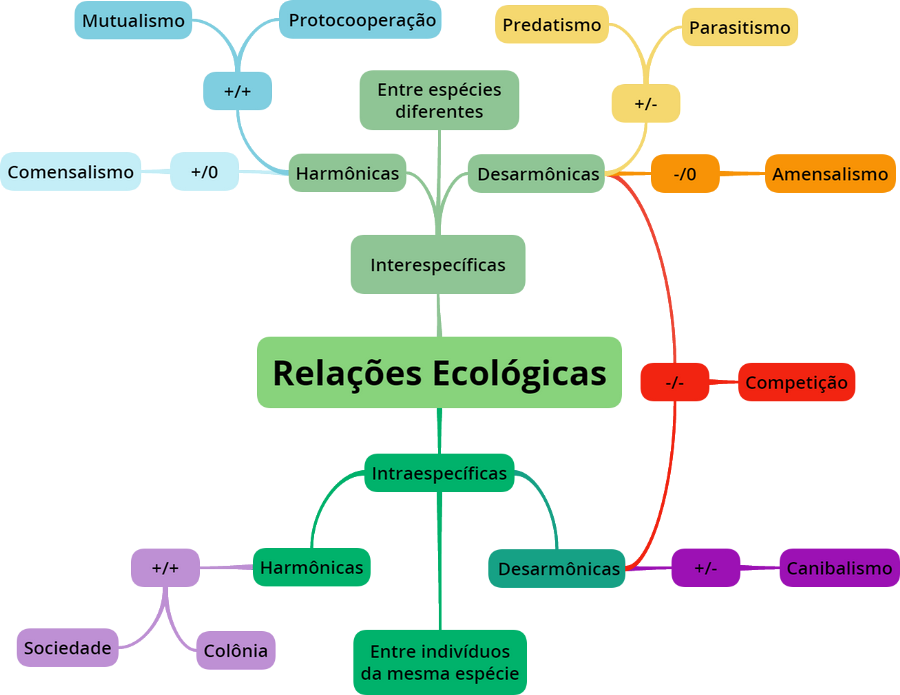 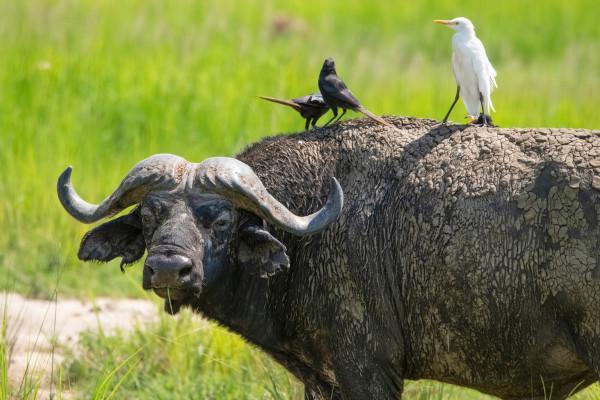 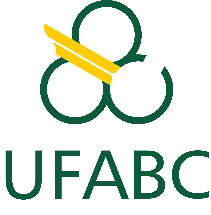 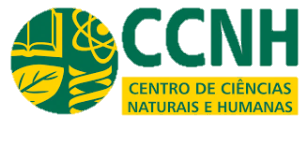 Aula 8. Relações ecológicas
Interespecíficas
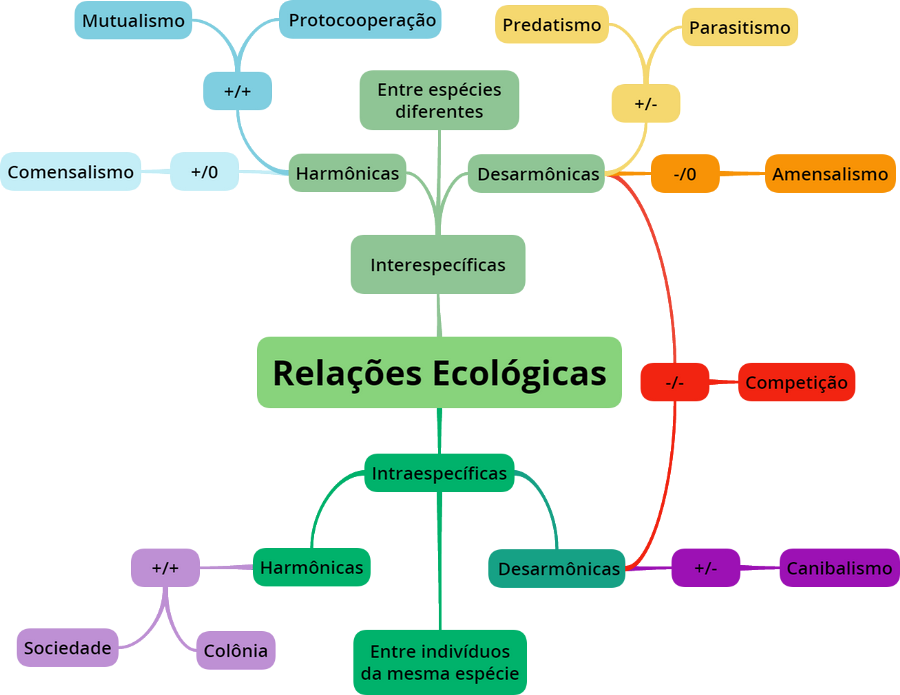 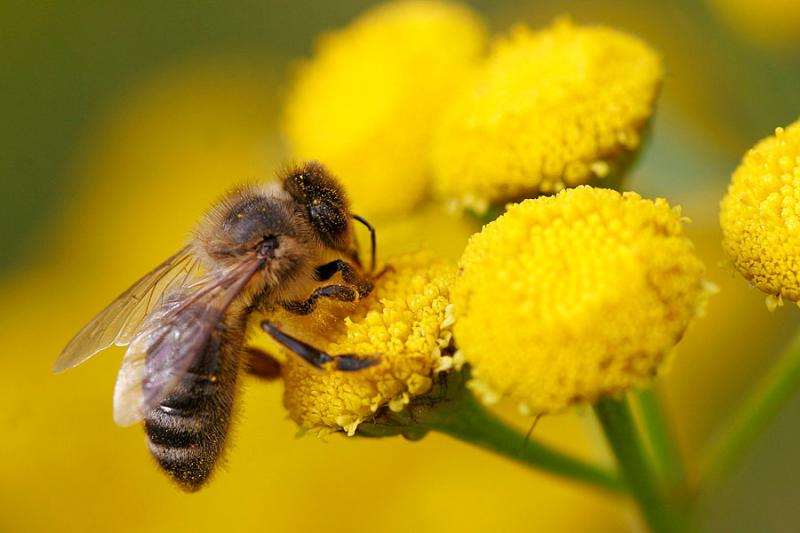 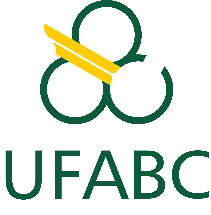 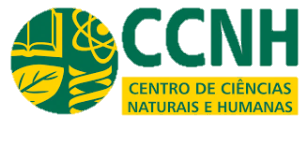 Aula 8. Relações ecológicas
MUTUALISMO
Generalista Espécie que interage com muitas outras espécies.


Especialista Espécie que interage com uma única espécie diferente ou com poucas espécies muito aparentadas.


Mutualistas obrigatórios (simbiose) - Duas espécies que proporcionam mutuamente benefícios de aptidão e que necessitam uma da outra para se manterem.
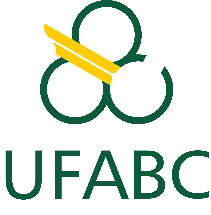 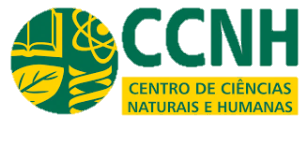 Aula 8. Relações ecológicas
MUTUALISMO
Plantas e fungos
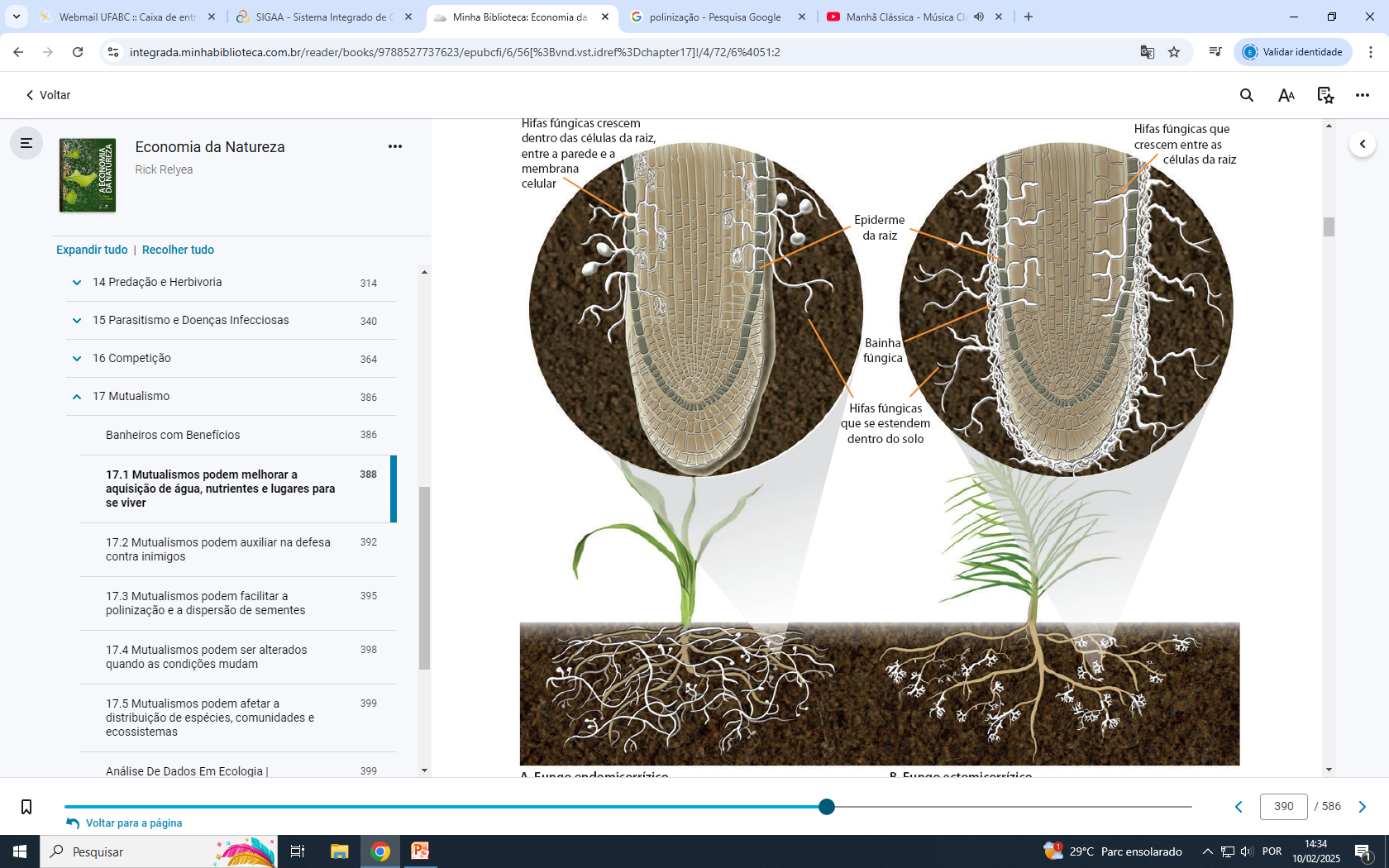 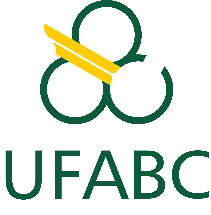 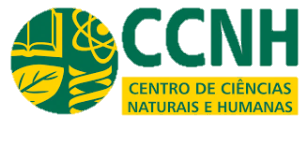 Aula 8. Relações ecológicas
MUTUALISMO
Plantas e fungos
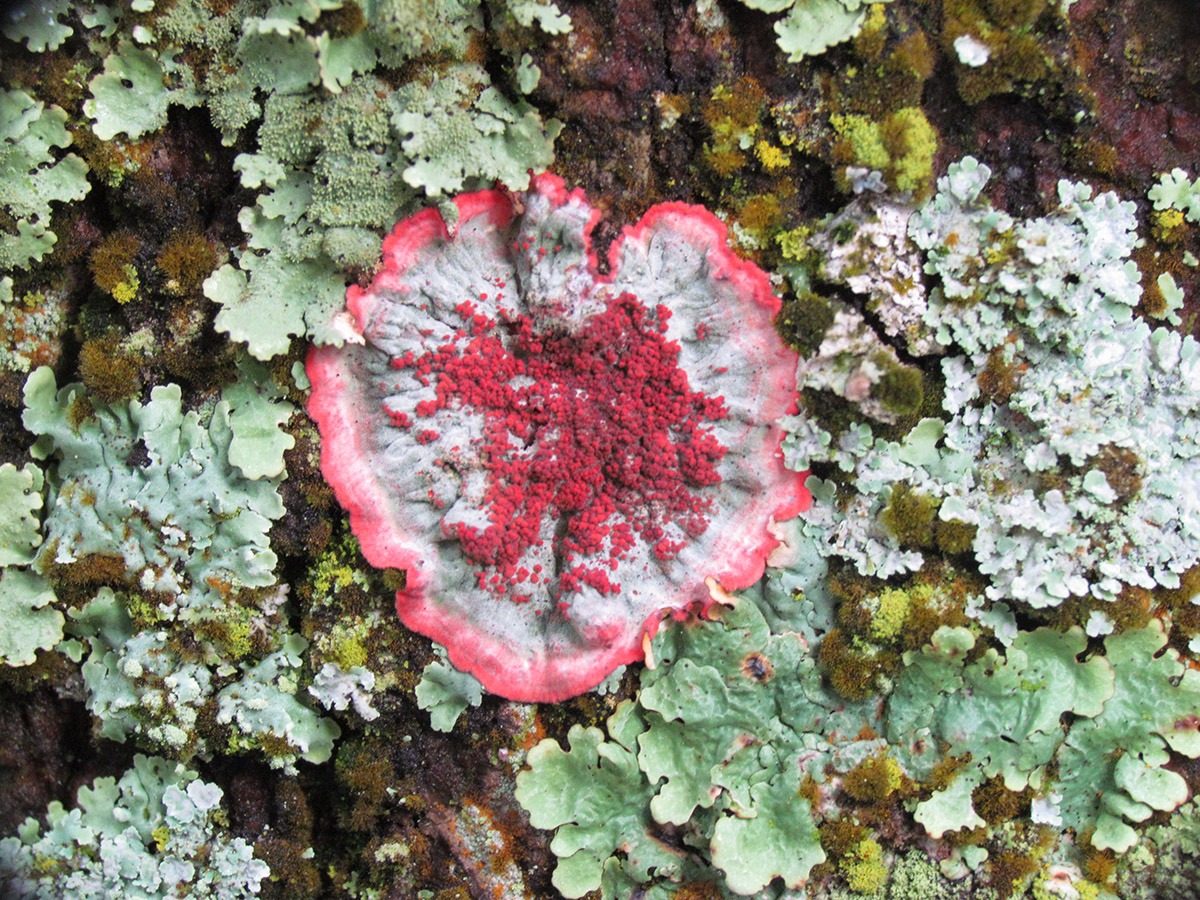 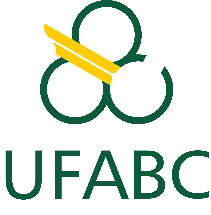 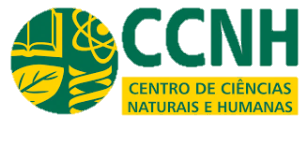 Aula 8. Relações ecológicas
MUTUALISMO
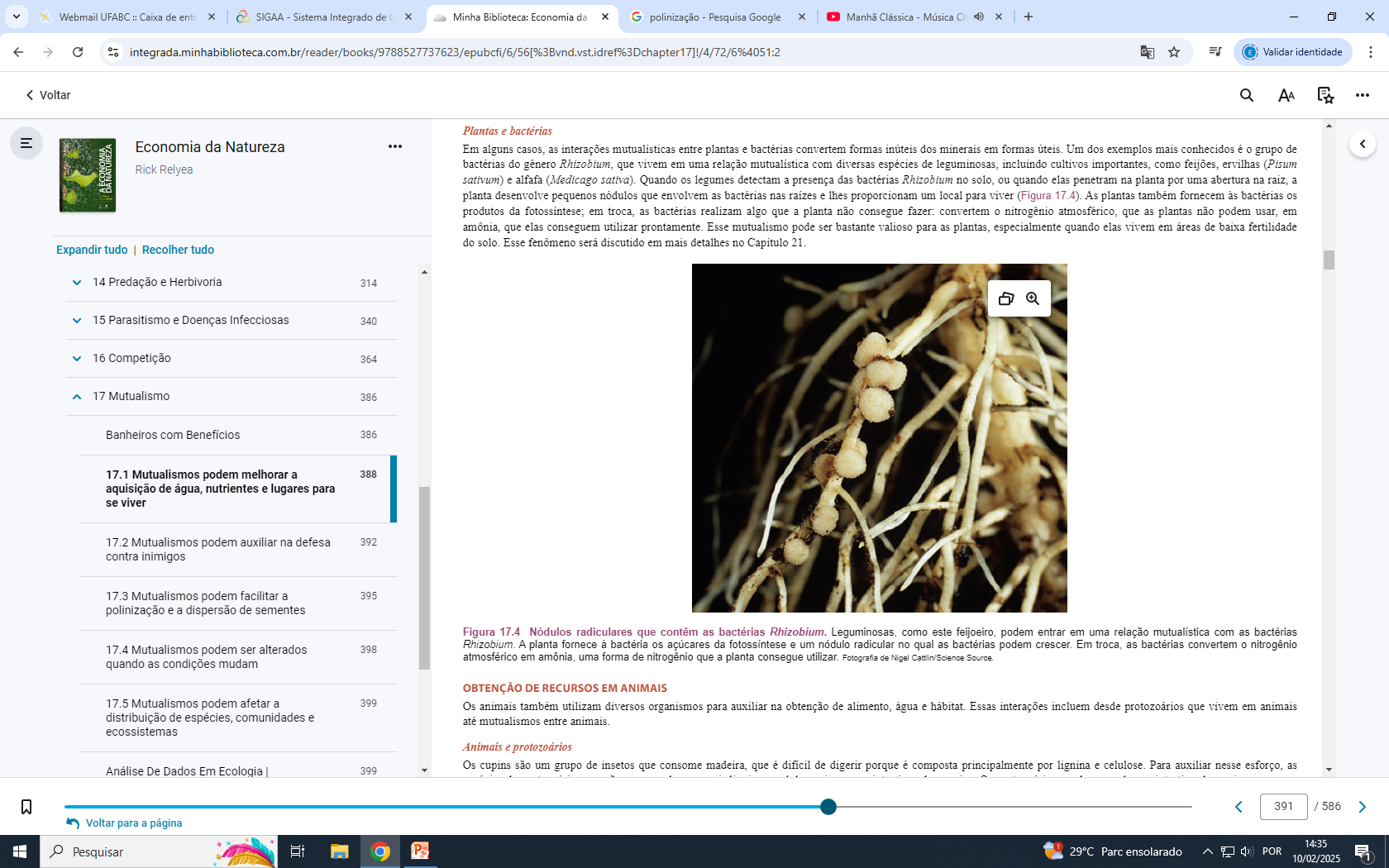 Plantas e bactérias
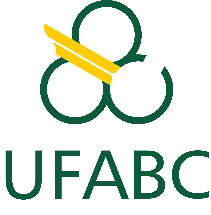 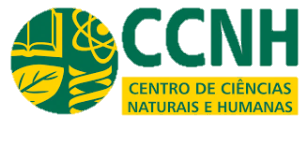 Aula 8. Relações ecológicas
MUTUALISMO
Plantas e animais
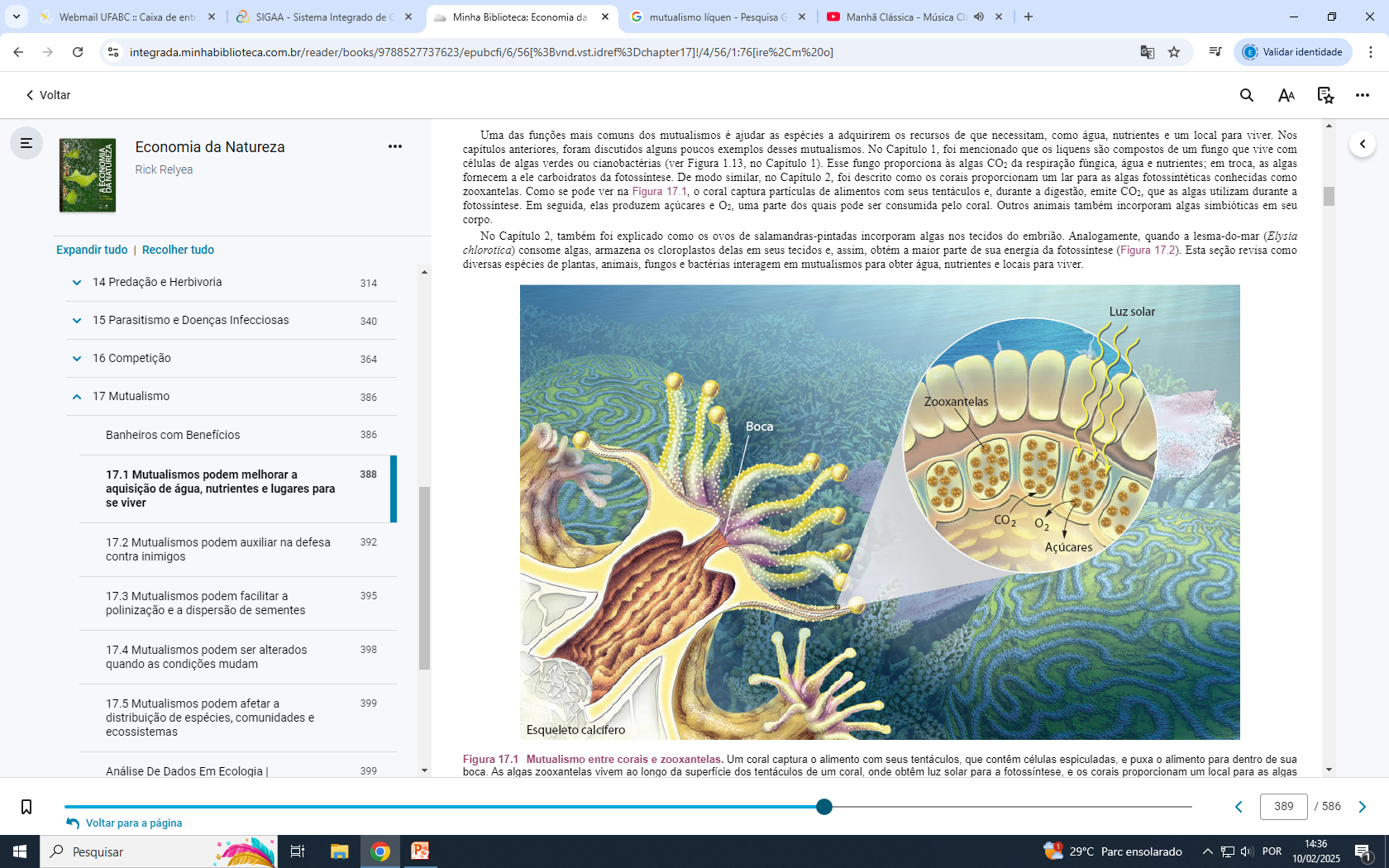 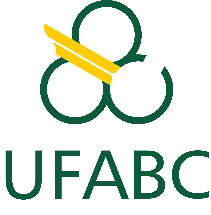 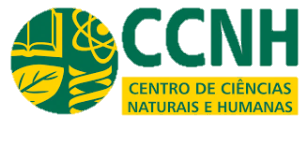 Aula 8. Relações ecológicas
MUTUALISMO
Plantas e animais
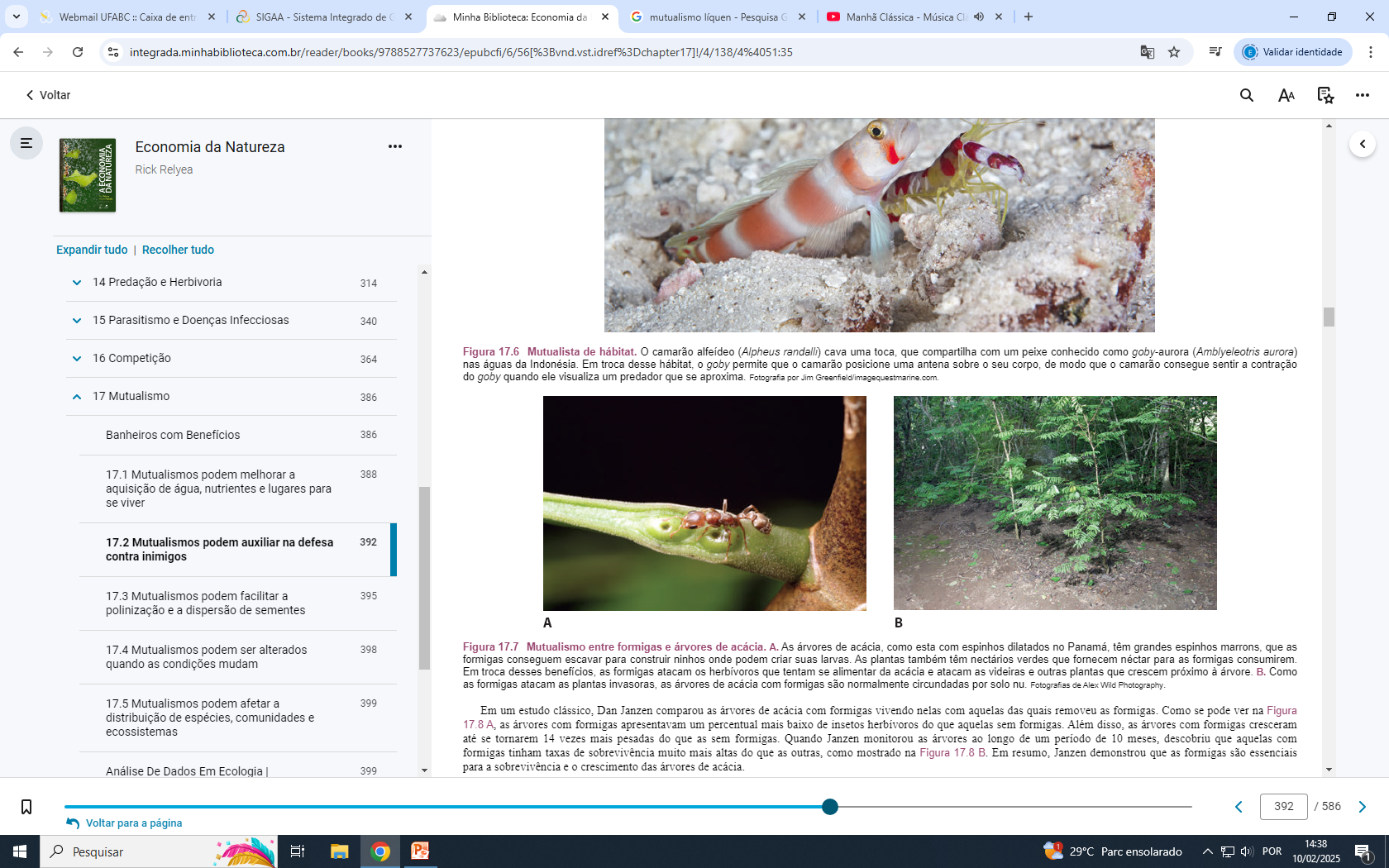 Nectários extraflorais
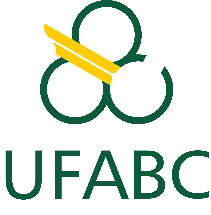 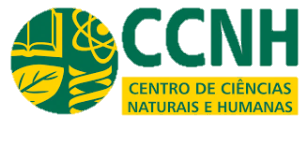 Aula 8. Relações ecológicas
MUTUALISMO
Plantas e animais
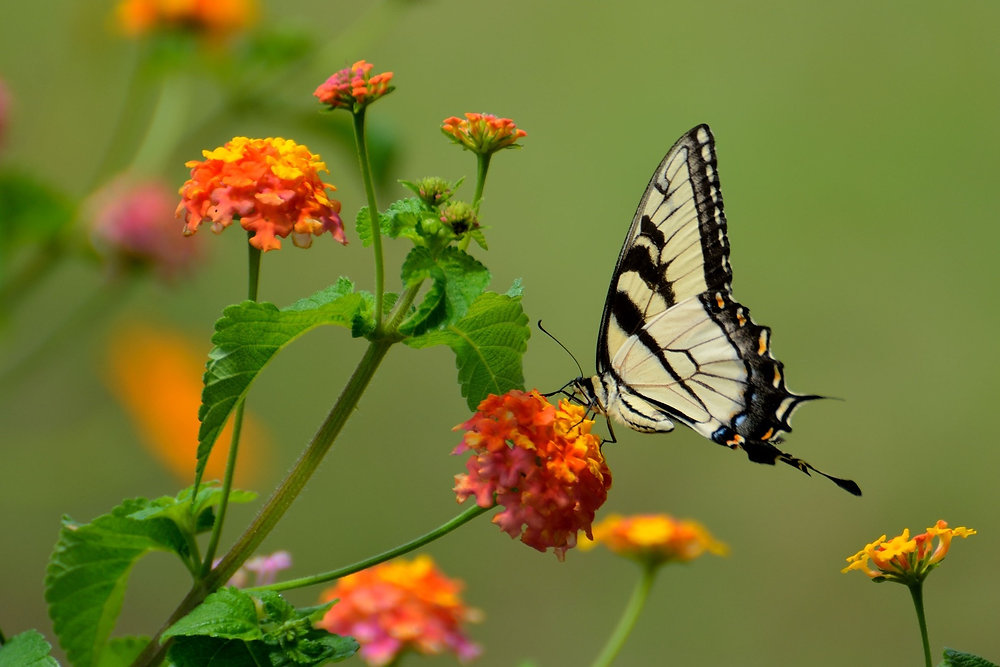 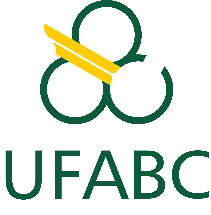 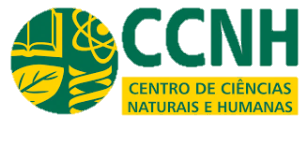 Aula 8. Relações ecológicas
MUTUALISMO
Plantas e animais
Elaiossomo
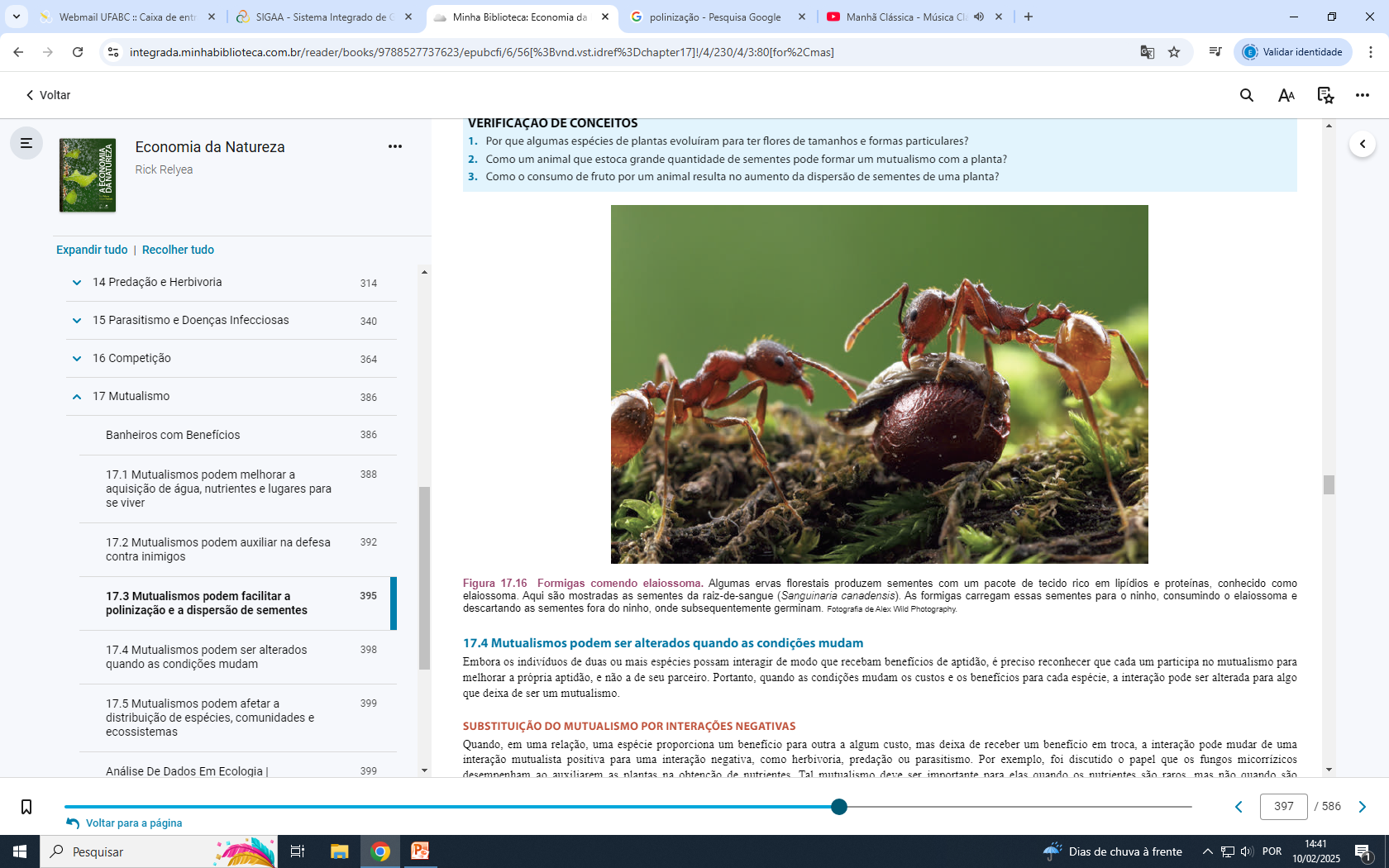 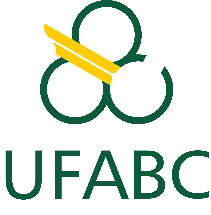 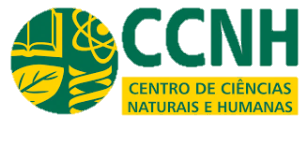 Aula 8. Relações ecológicas
MUTUALISMO
Entre animais
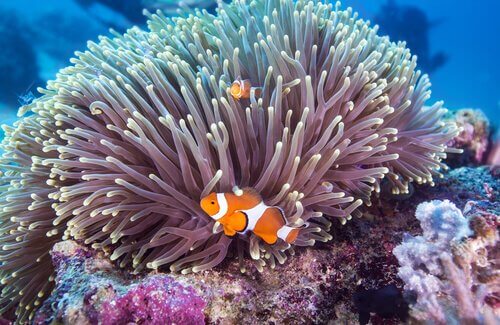 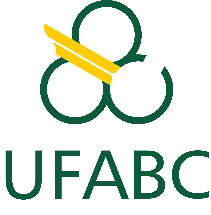 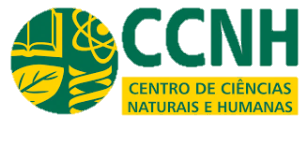 Aula 8. Relações ecológicas
Interespecíficas
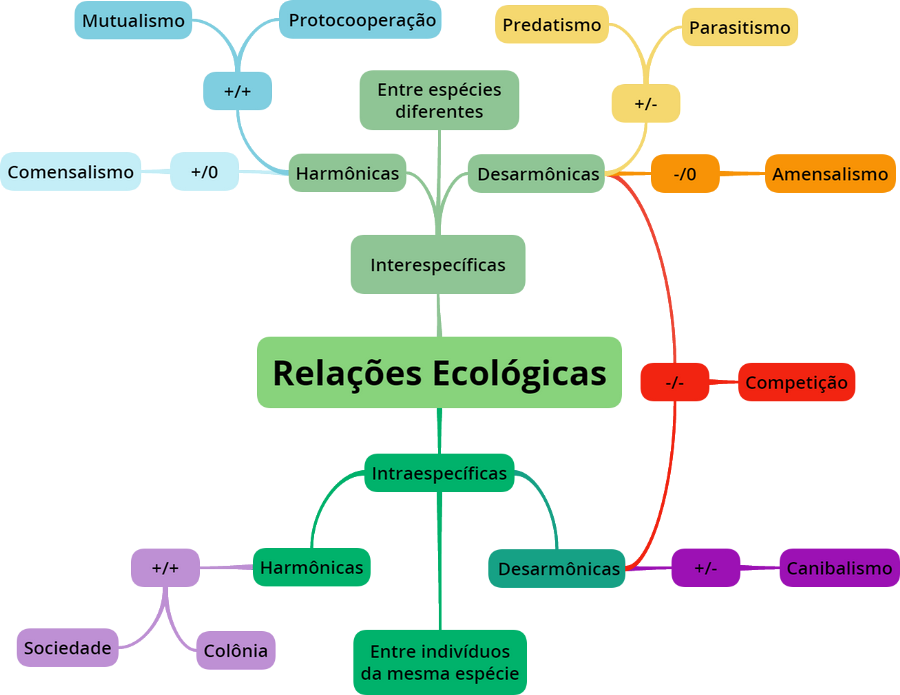 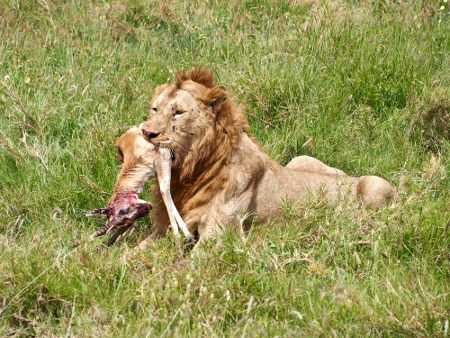 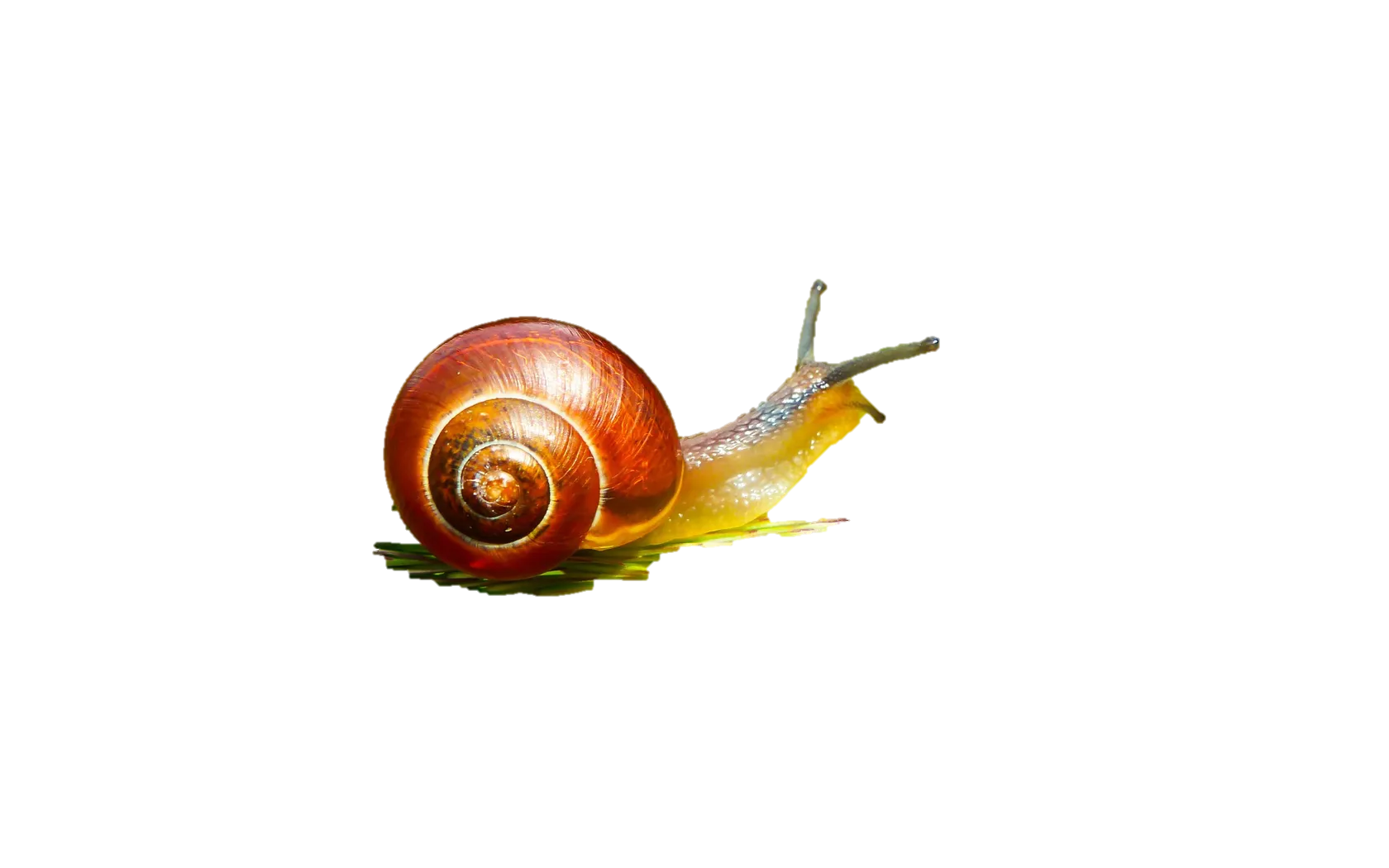 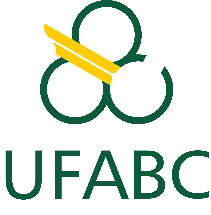 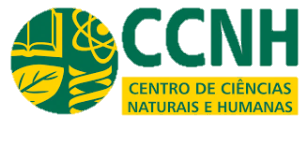 Aula 8. Relações ecológicas
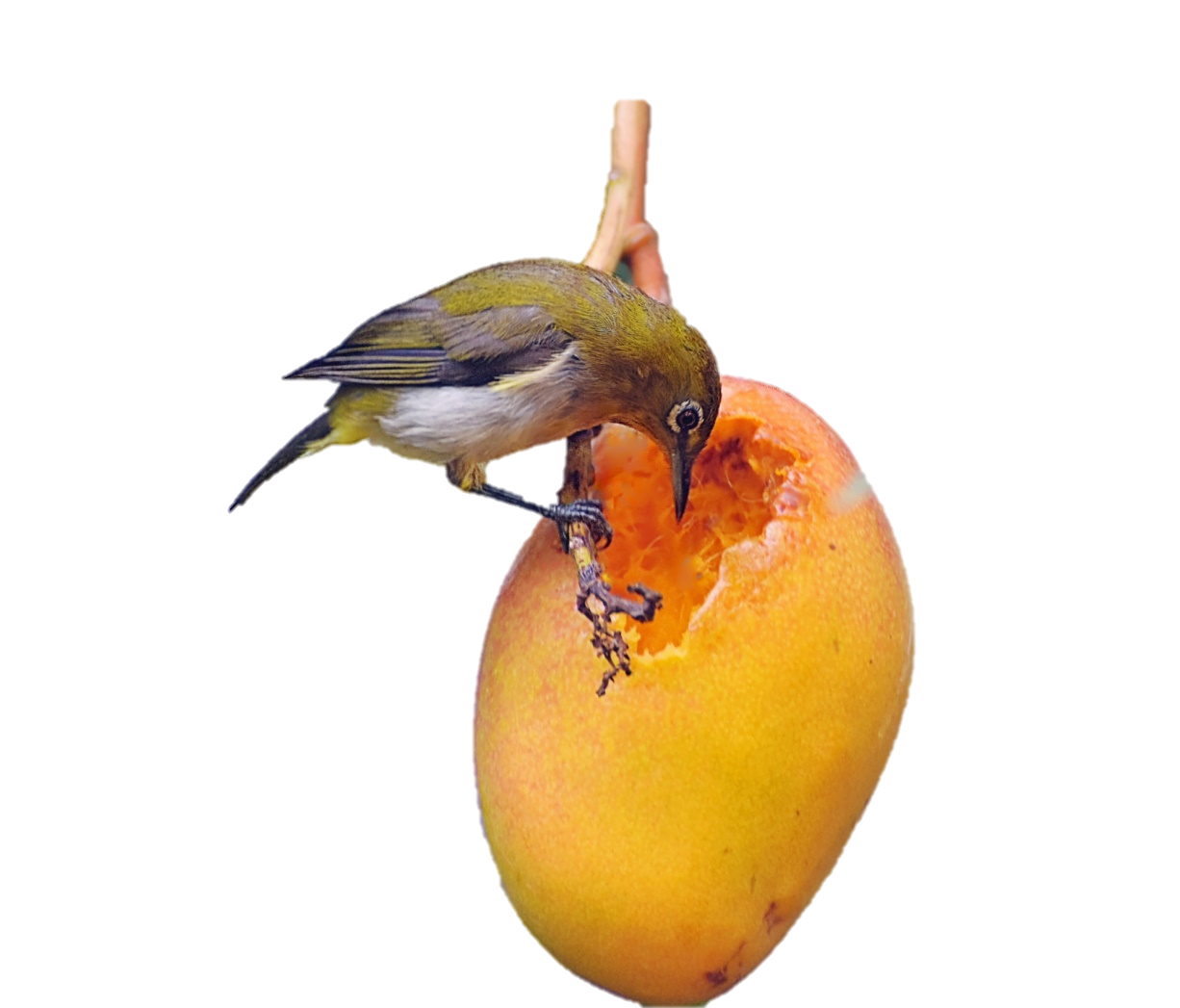 HERBÍVOROS
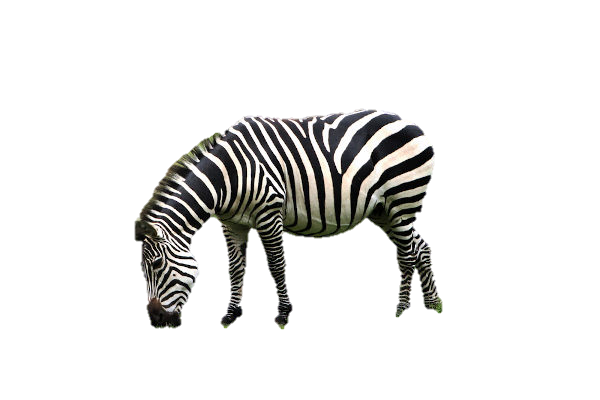 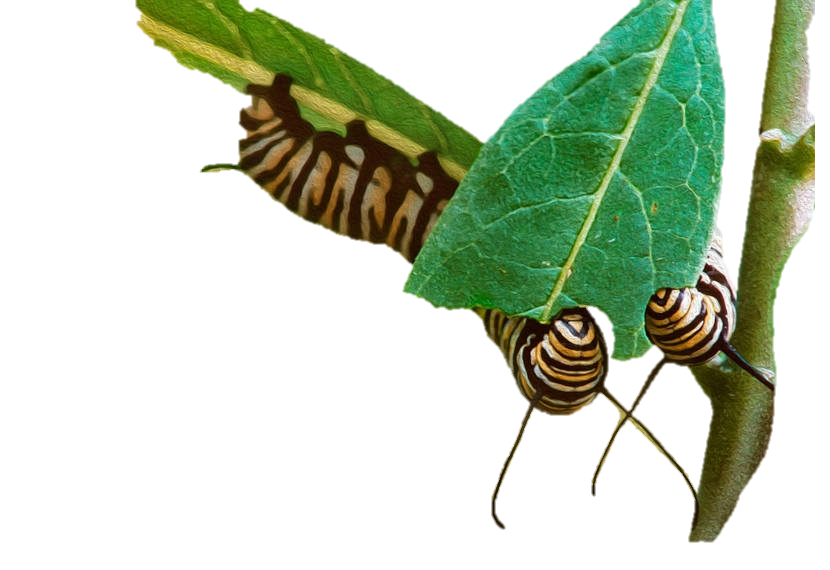 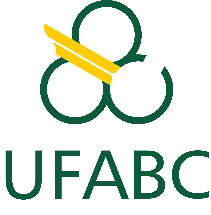 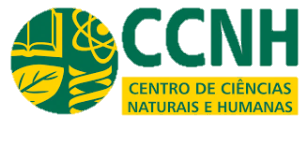 Aula 8. Relações ecológicas
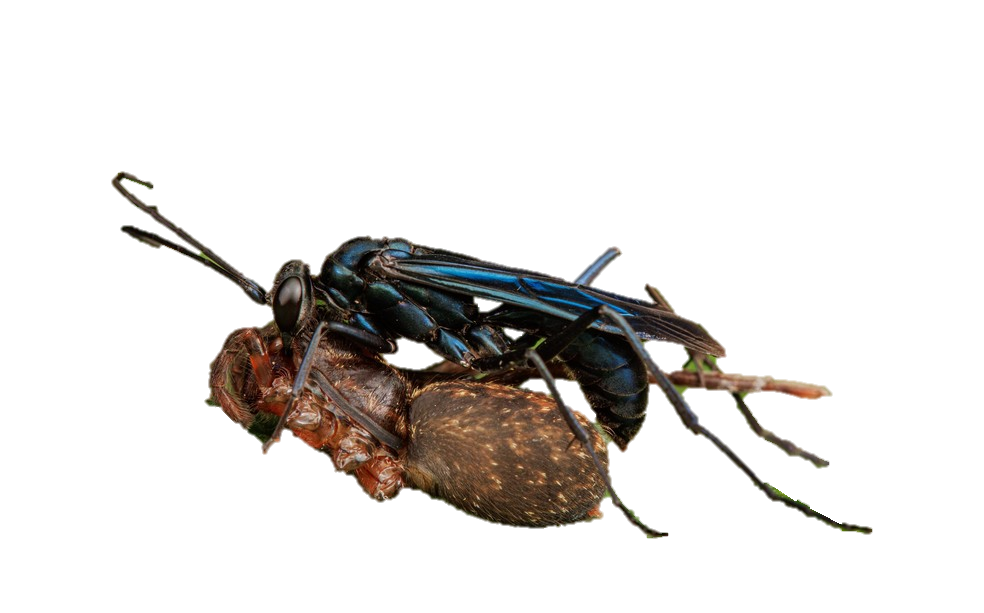 MESOPREDADORES
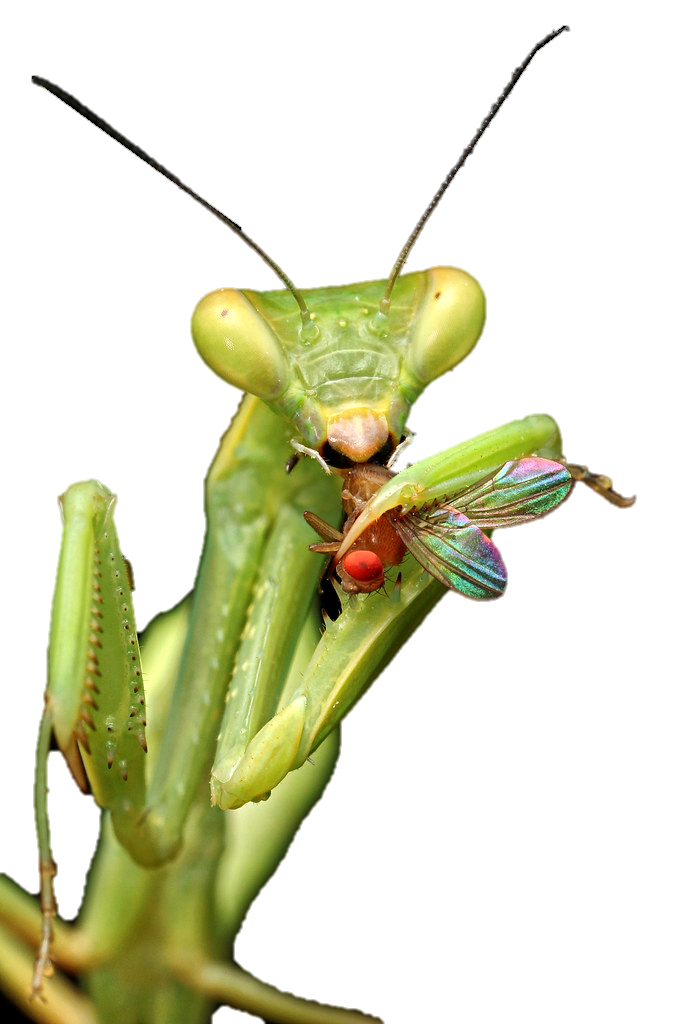 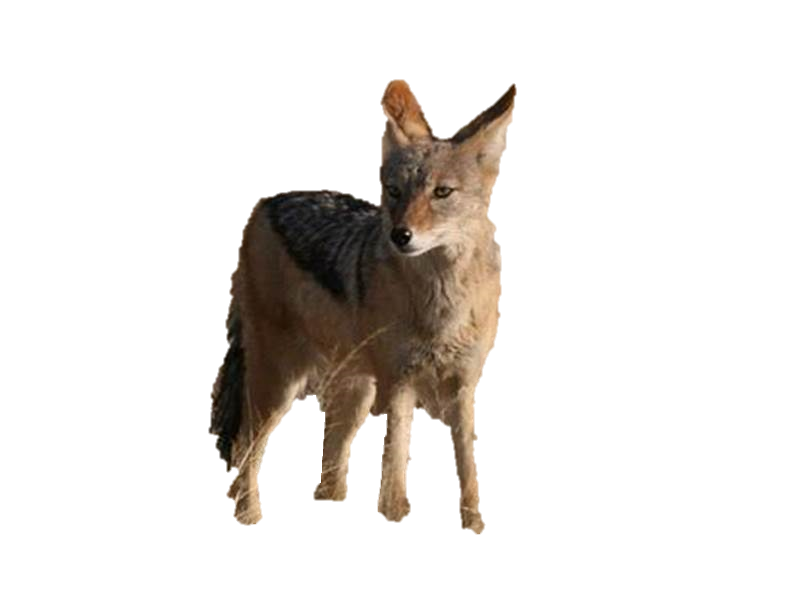 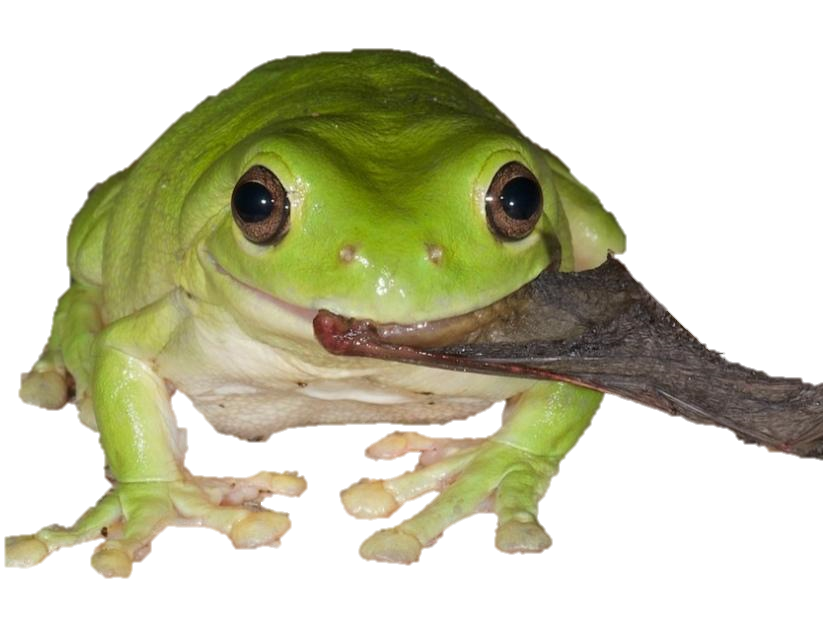 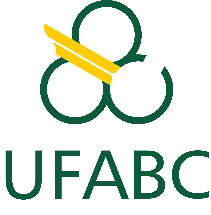 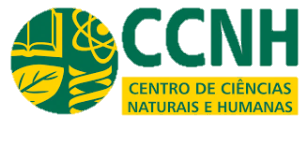 Aula 8. Relações ecológicas
PREDADORES de TOPO
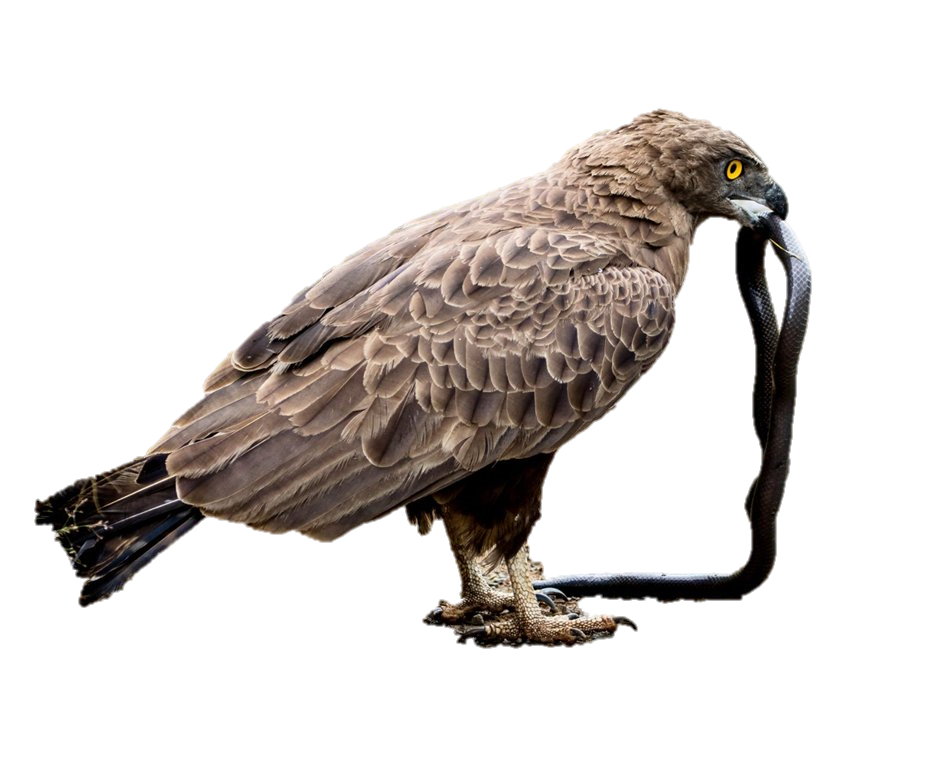 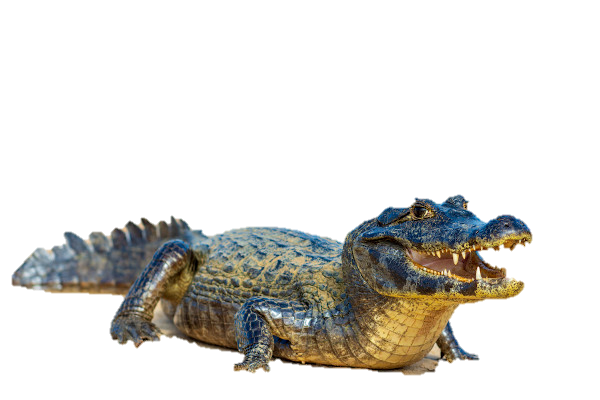 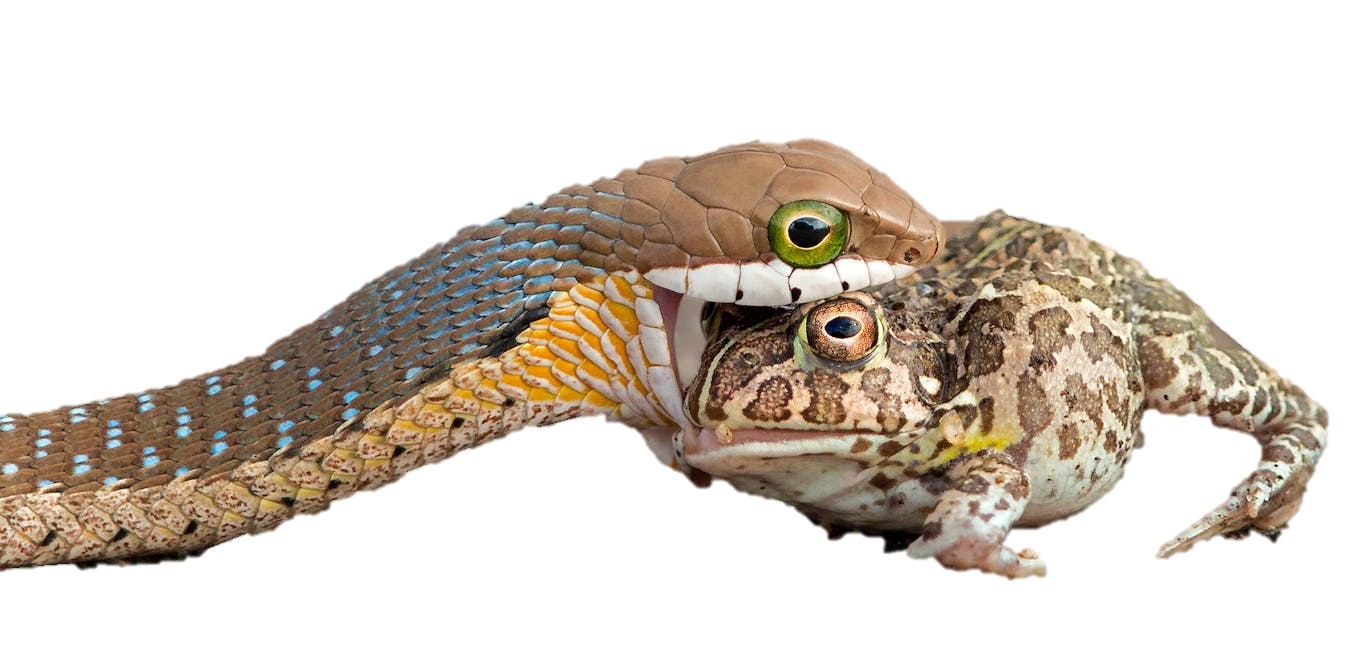 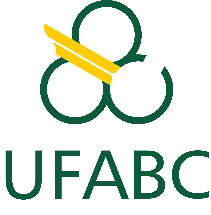 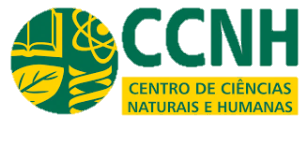 Aula 8. Relações ecológicas
PREDADORES de TOPO
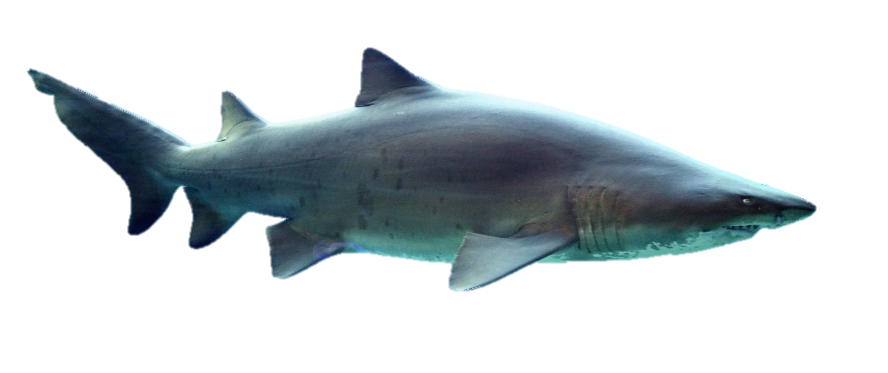 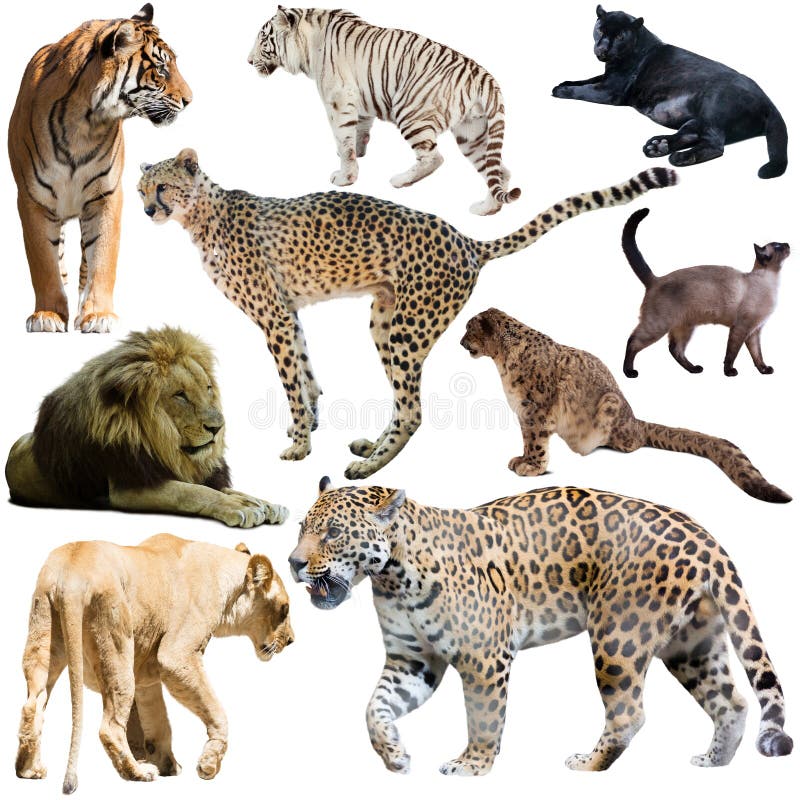 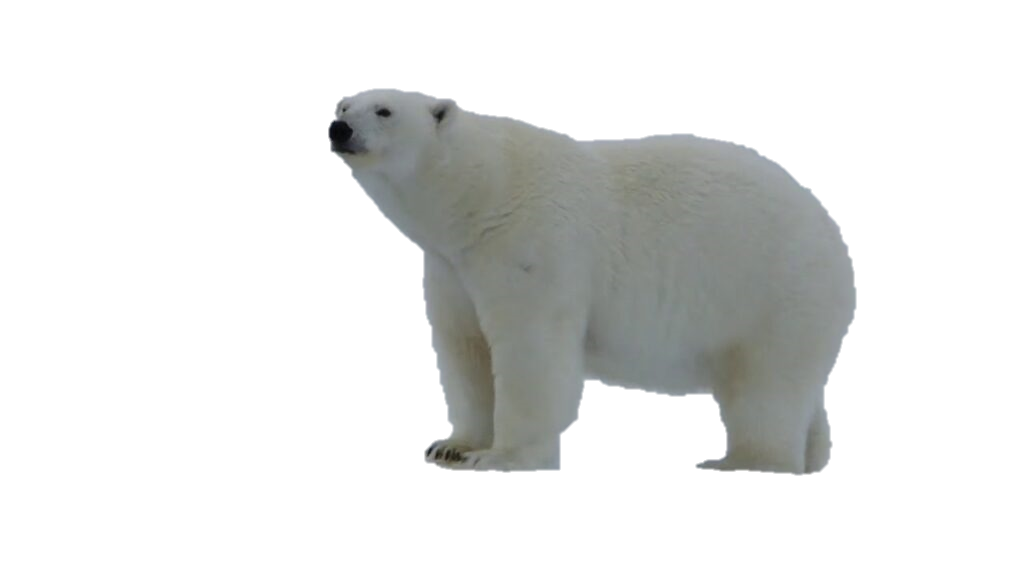 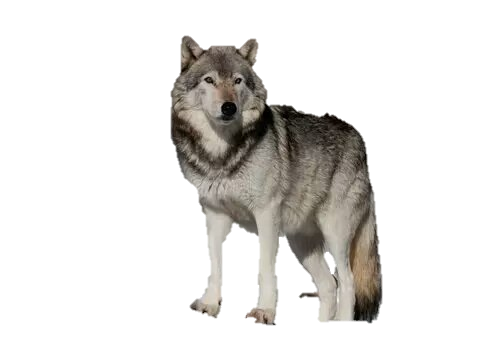 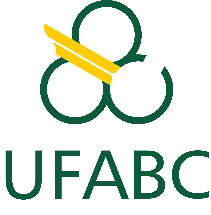 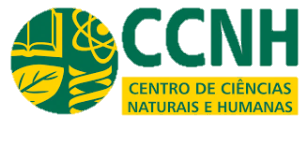 Aula 8. Relações ecológicas
Populações são limitadas primordialmente pelo que consomem ou pelo que as consome
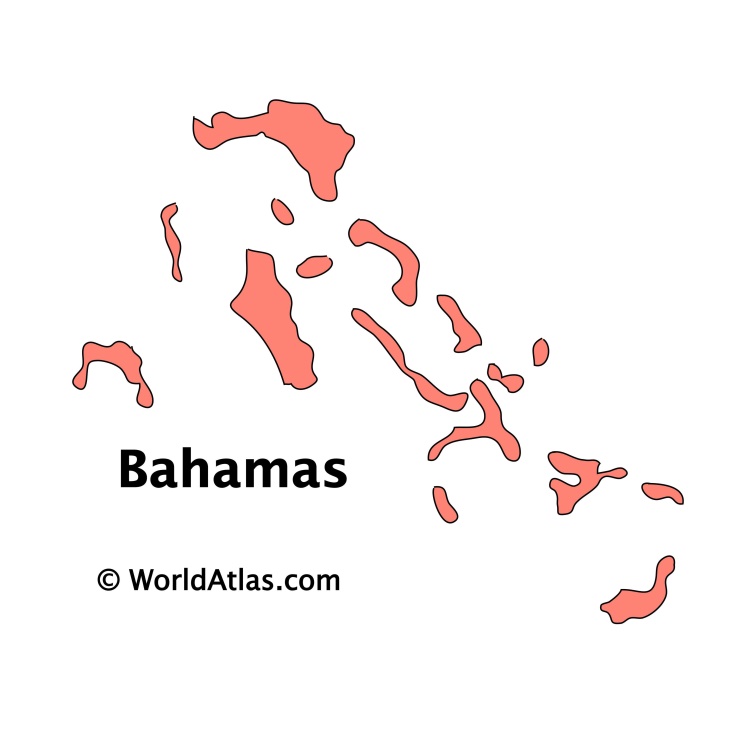 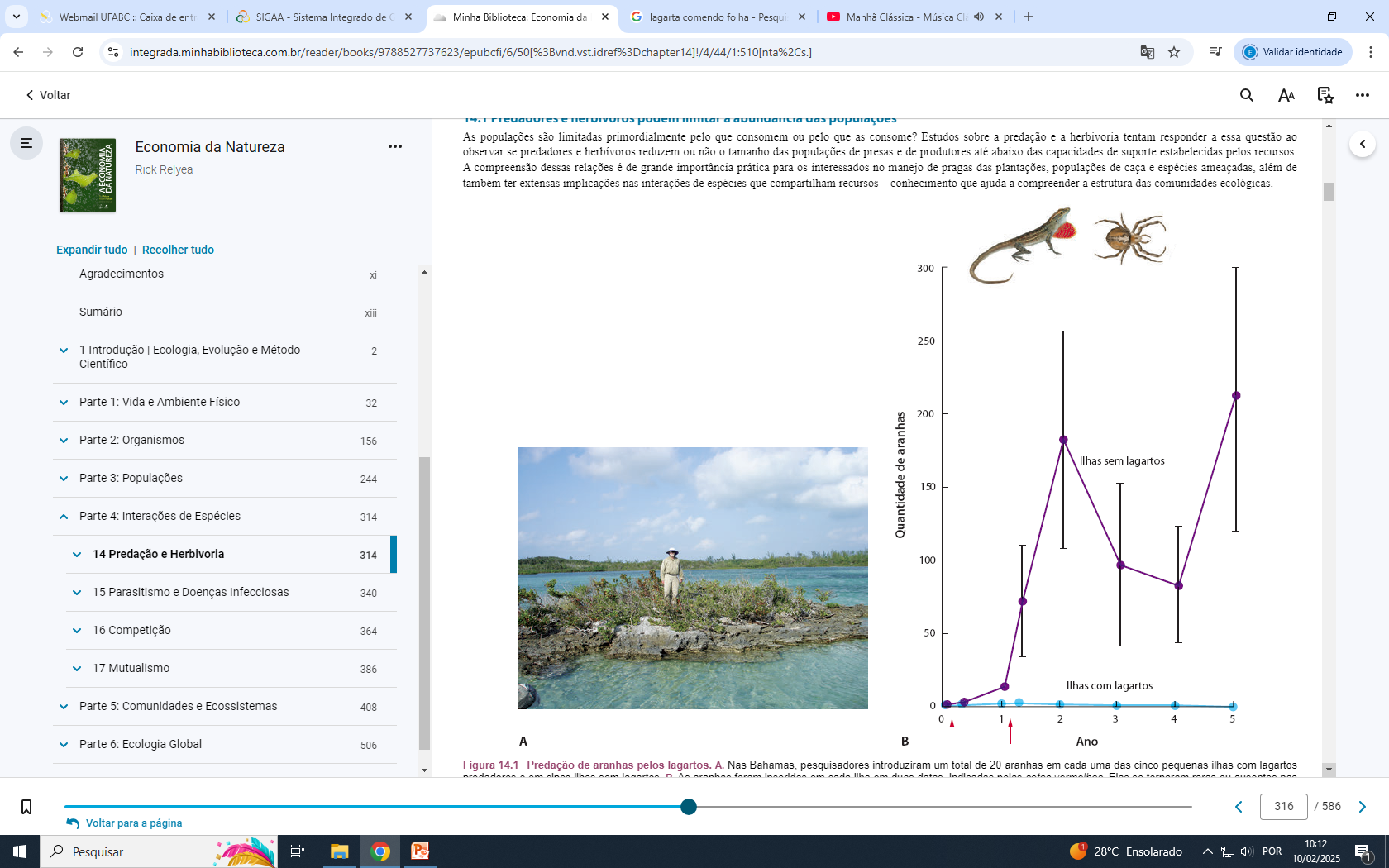 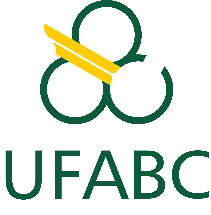 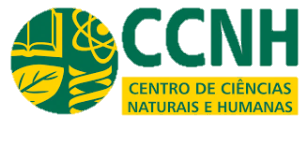 Aula 8. Relações ecológicas
Introdução – Controle Biológico
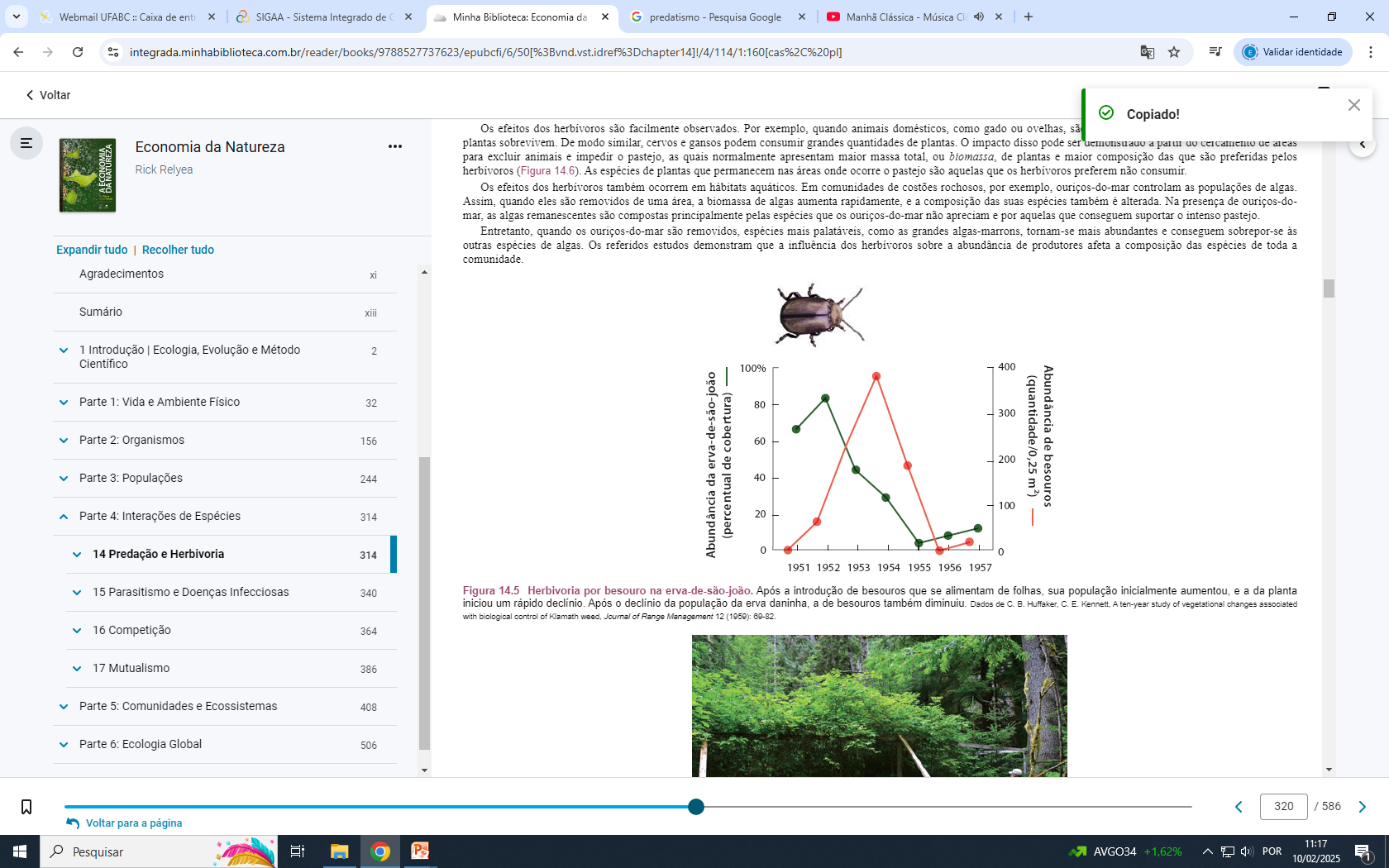 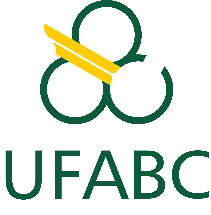 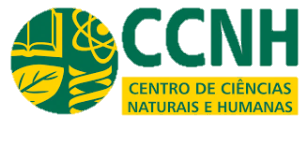 Aula 8. Relações ecológicas
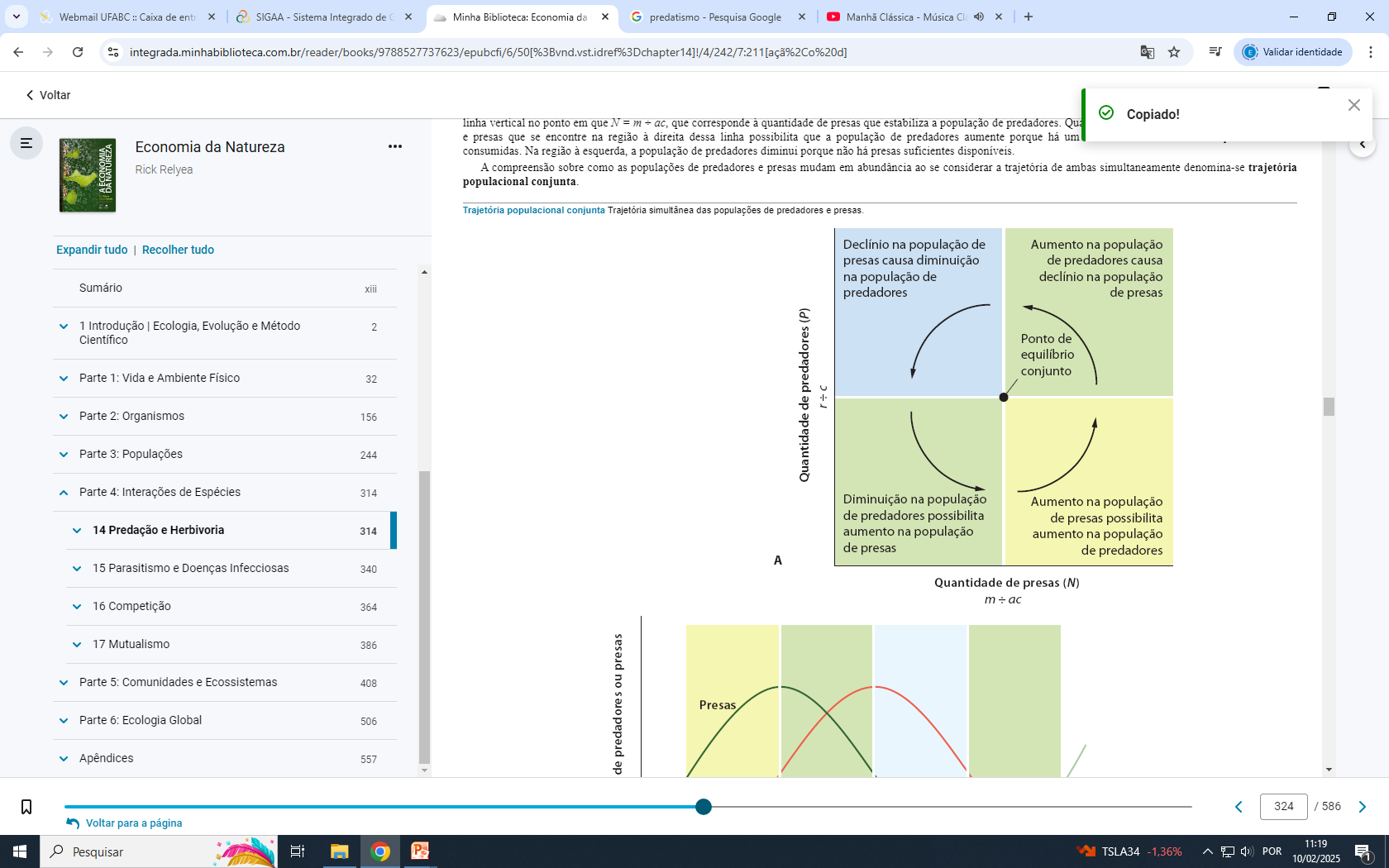 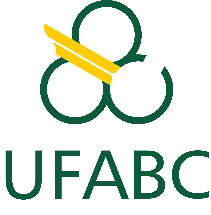 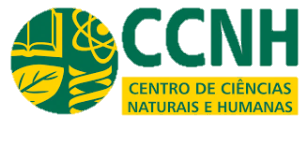 Aula 8. Relações ecológicas
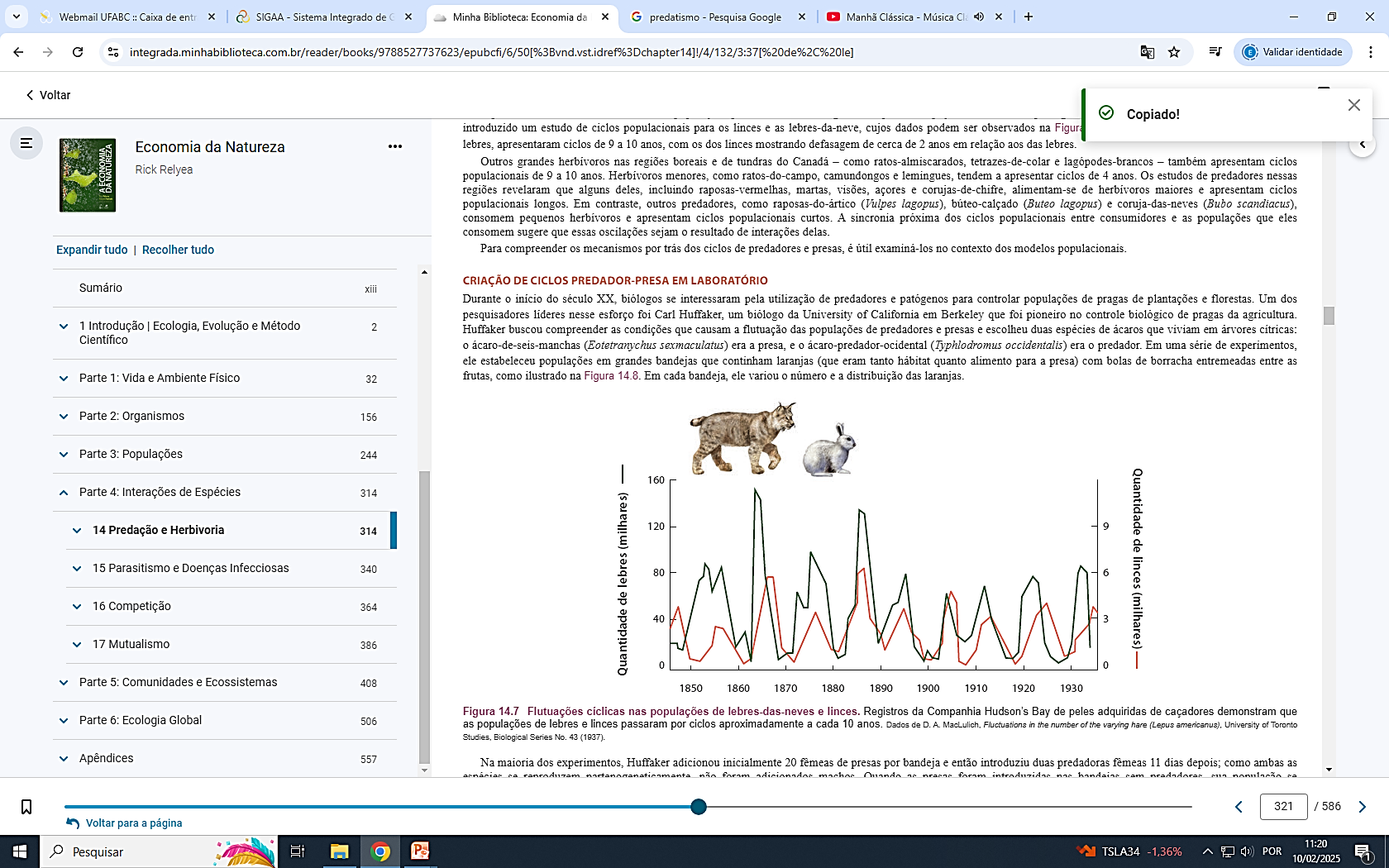 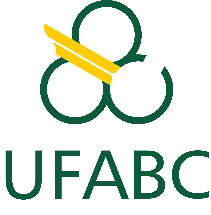 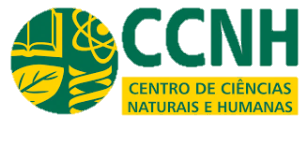 Aula 8. Relações ecológicas
A predação e a herbivoria favorecem a evolução de defesas
DEFESAS CONTRA HERBÍVOROS
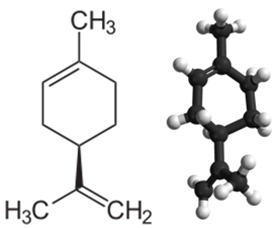 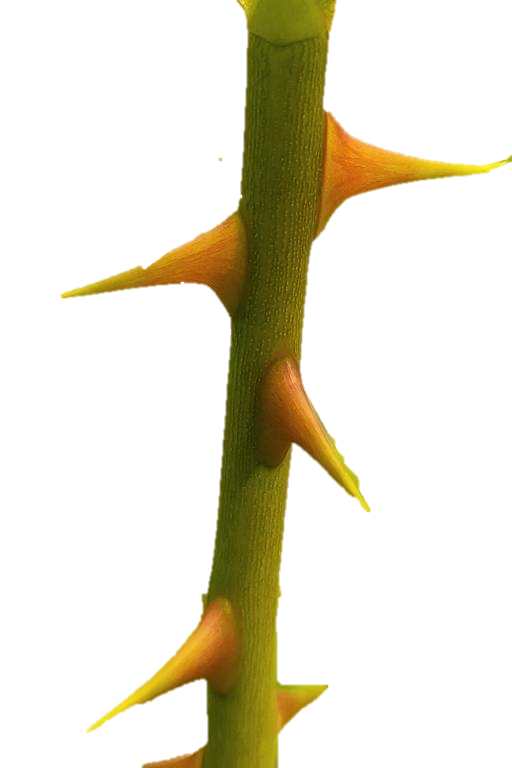 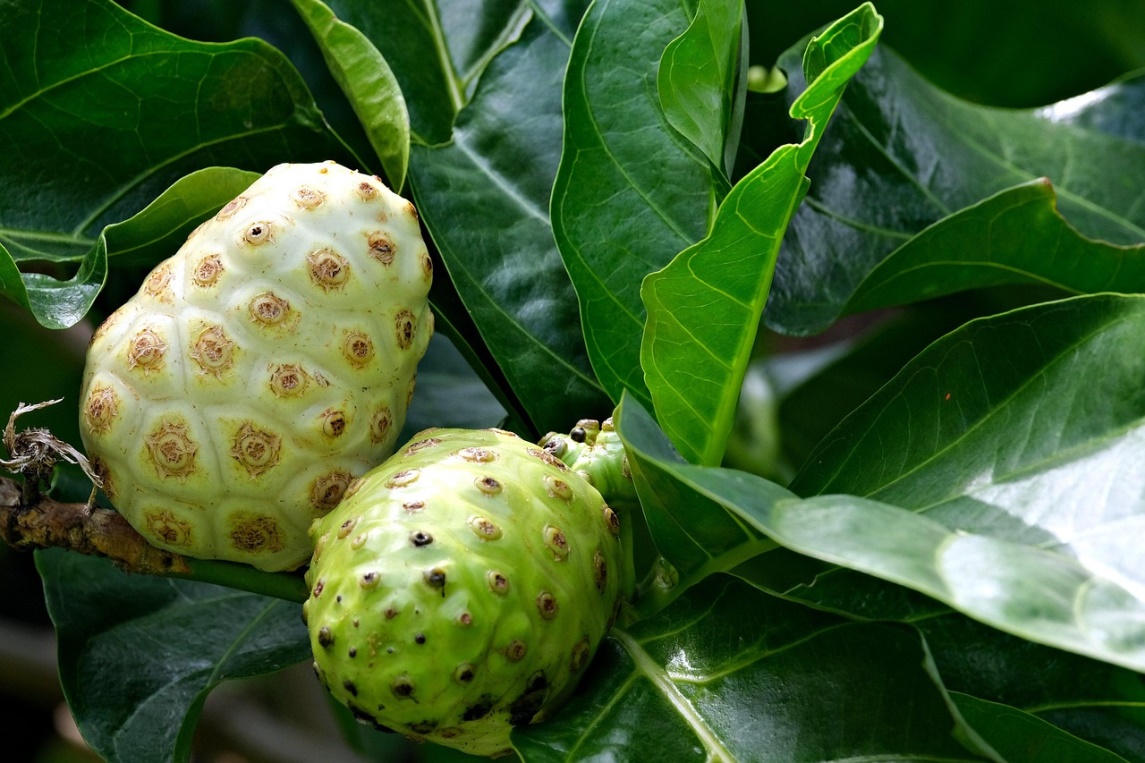 Defesas químicas (terpenos, taninos, alcalóides etc)
Defesas estruturais
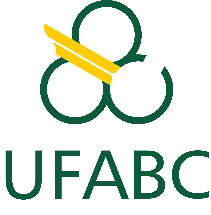 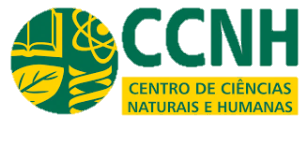 Aula 8. Relações ecológicas
A predação e a herbivoria favorecem a evolução de defesas
DEFESAS CONTRA PREDADORES
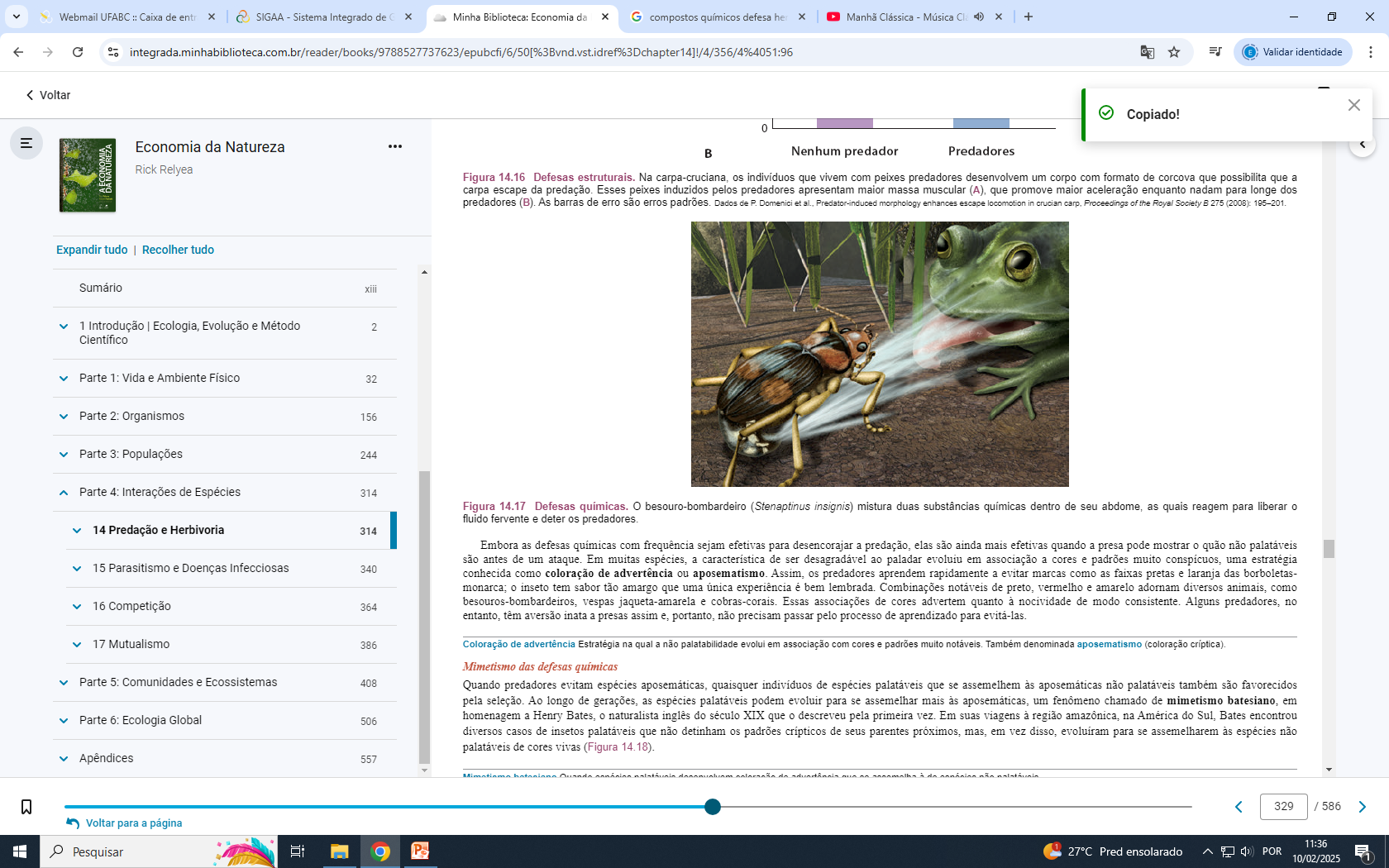 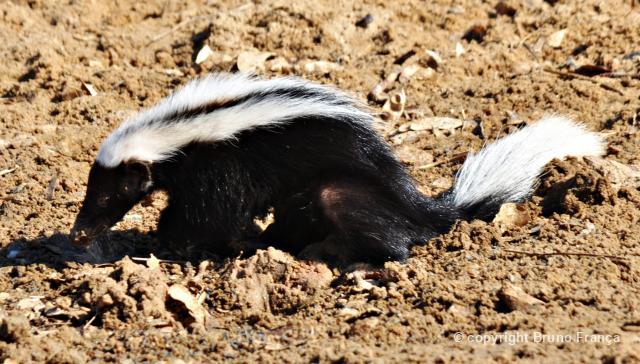 Defesas comportamentais/químicas
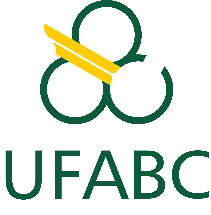 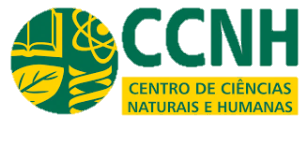 Aula 8. Relações ecológicas
A predação e a herbivoria favorecem a evolução de defesas
DEFESAS CONTRA PREDADORES
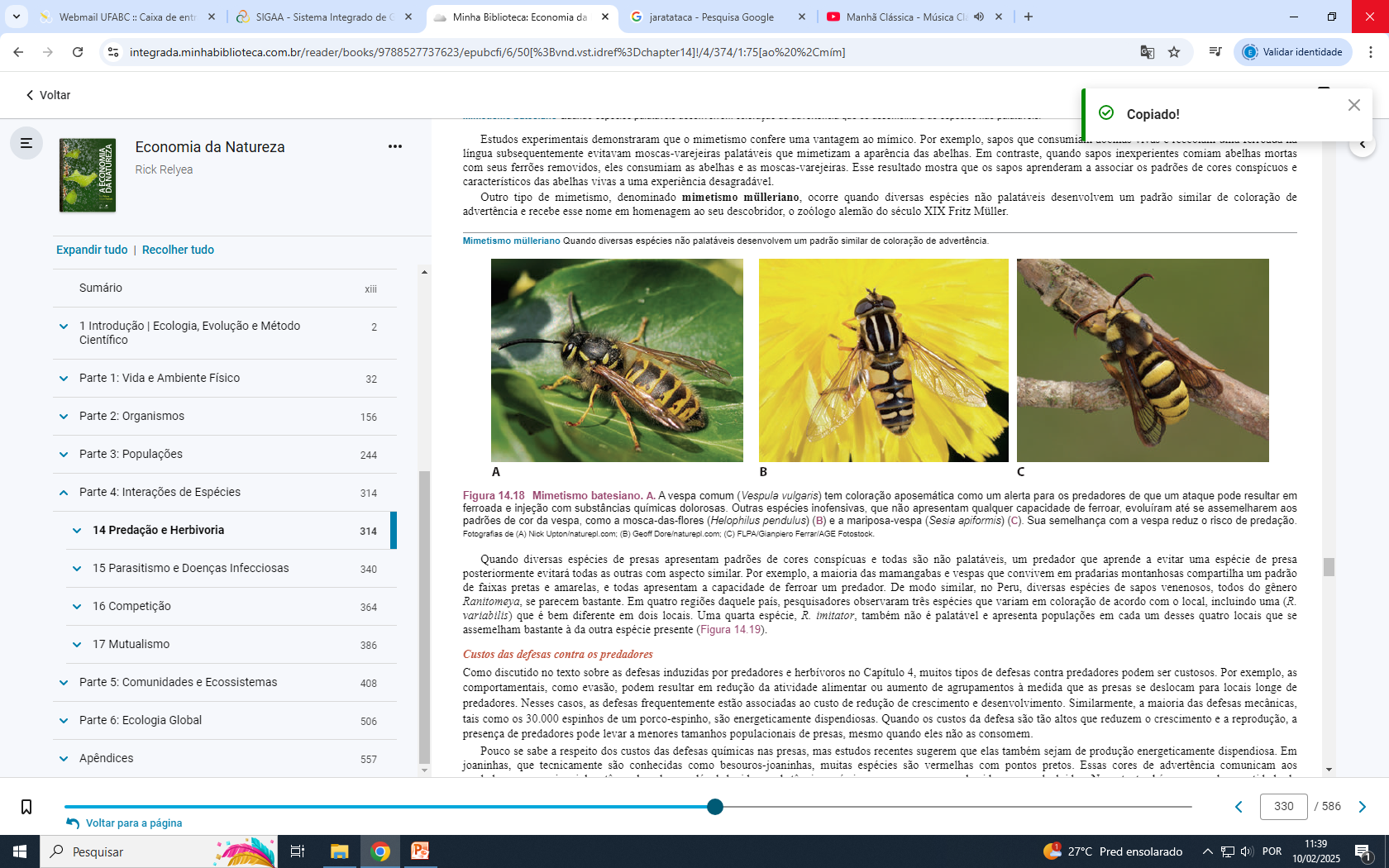 Mimetismo batesiano das defesas químicas
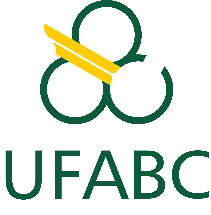 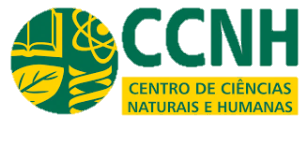 Aula 8. Relações ecológicas
A predação e a herbivoria favorecem a evolução de defesas
DEFESAS CONTRA PREDADORES
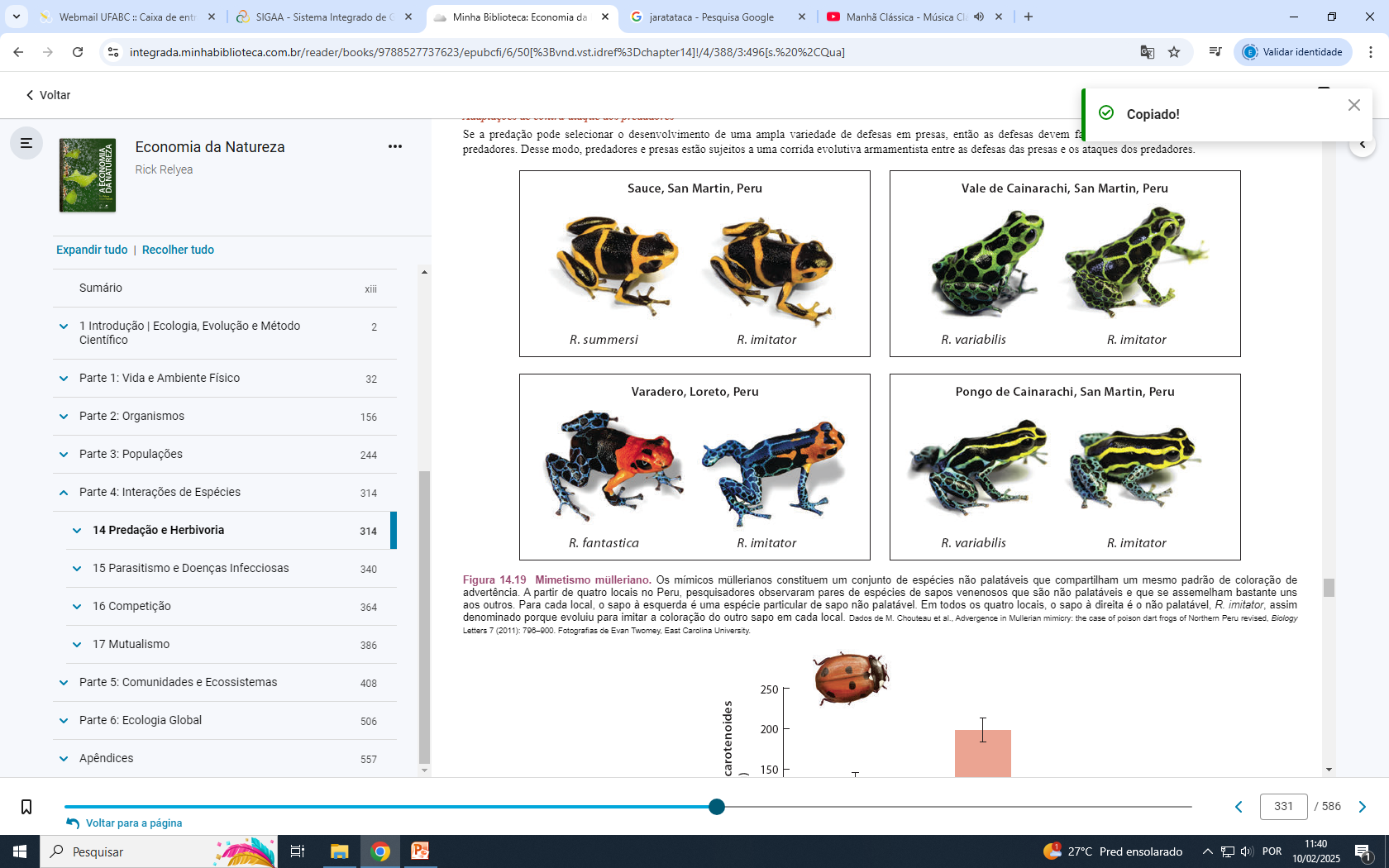 Mimetismo Mulleriano das defesas químicas
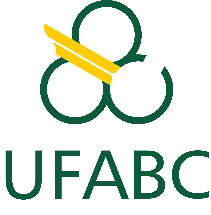 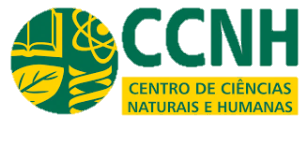 Aula 8. Relações ecológicas
Interespecíficas
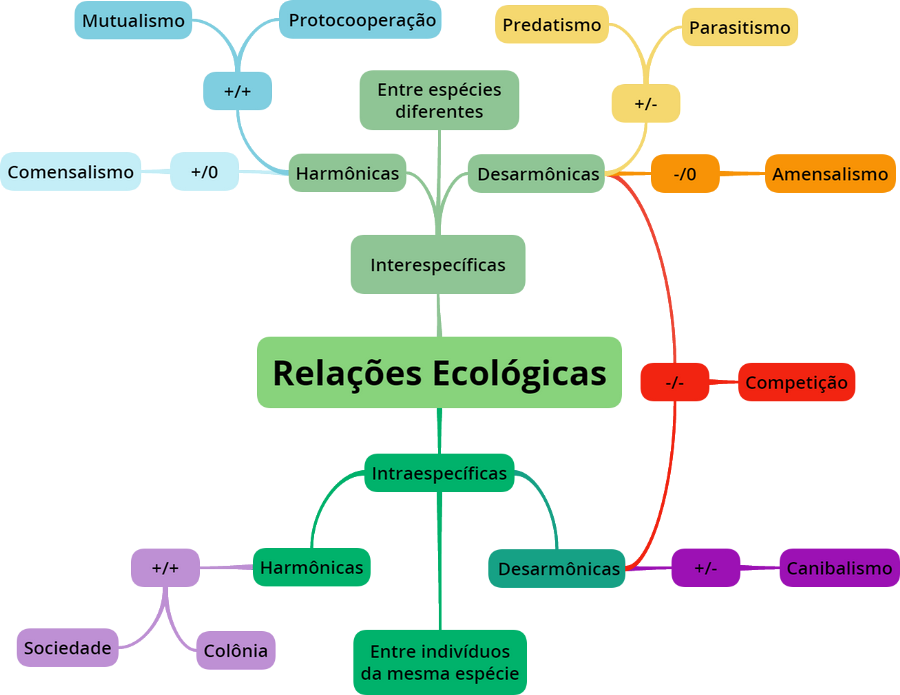 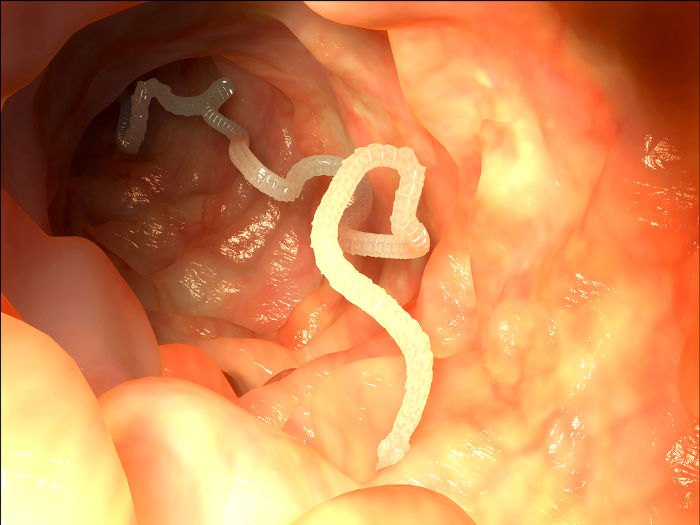 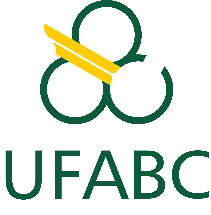 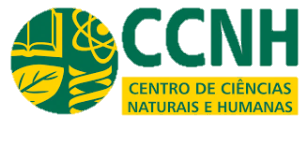 Aula 8. Relações ecológicas
Parasitismo
Ectoparasitas
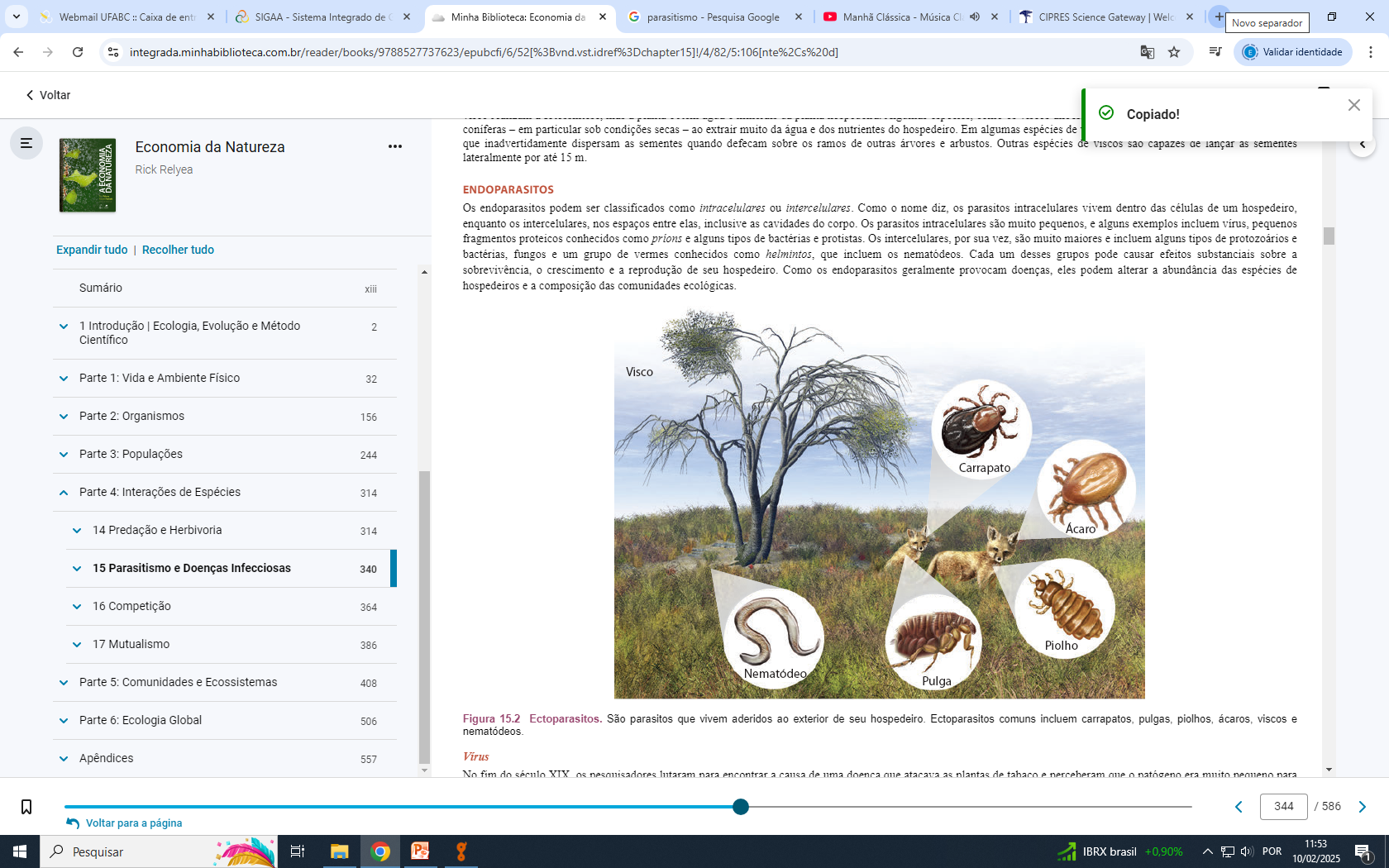 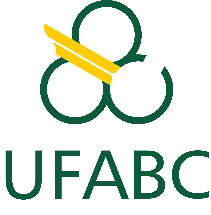 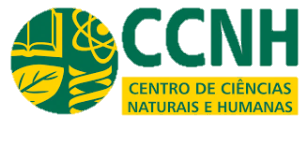 Aula 8. Relações ecológicas
Parasitismo
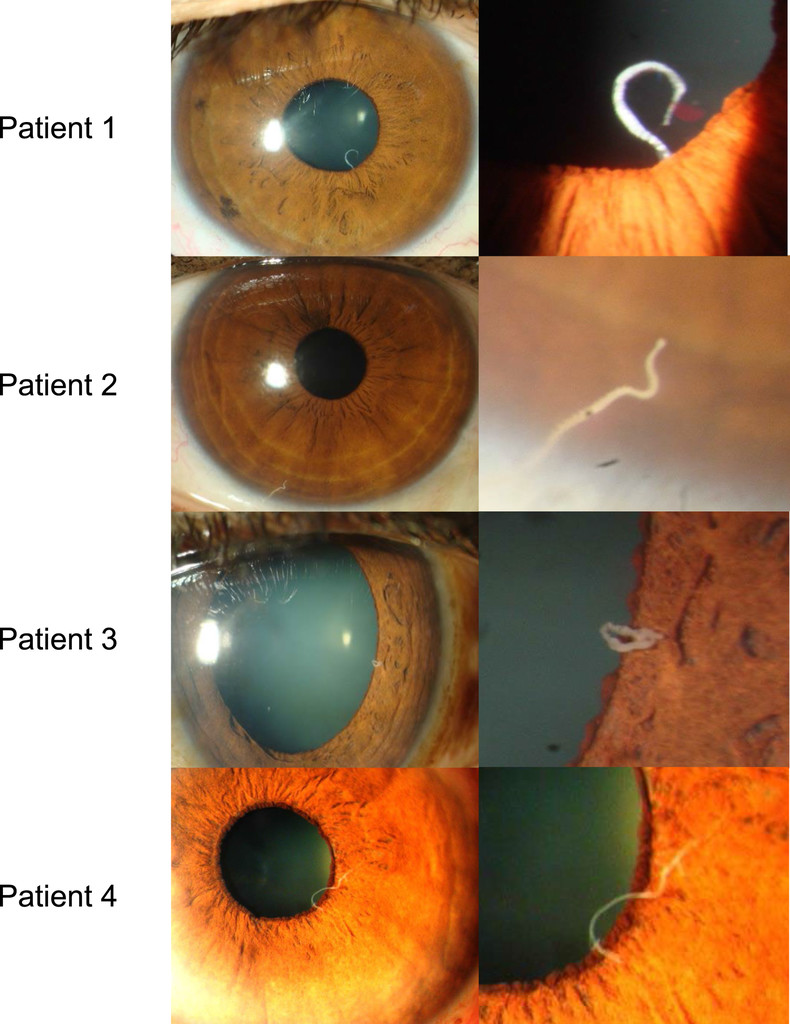 Endoparasitas
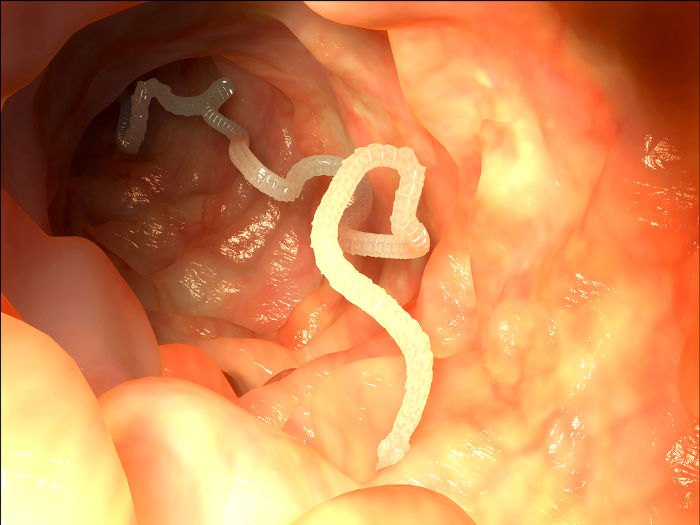 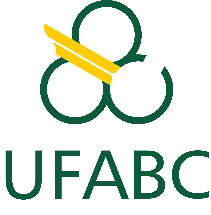 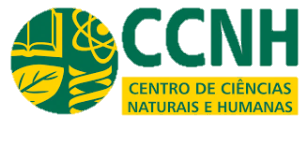 Aula 8. Relações ecológicas
Parasitismo em plantas
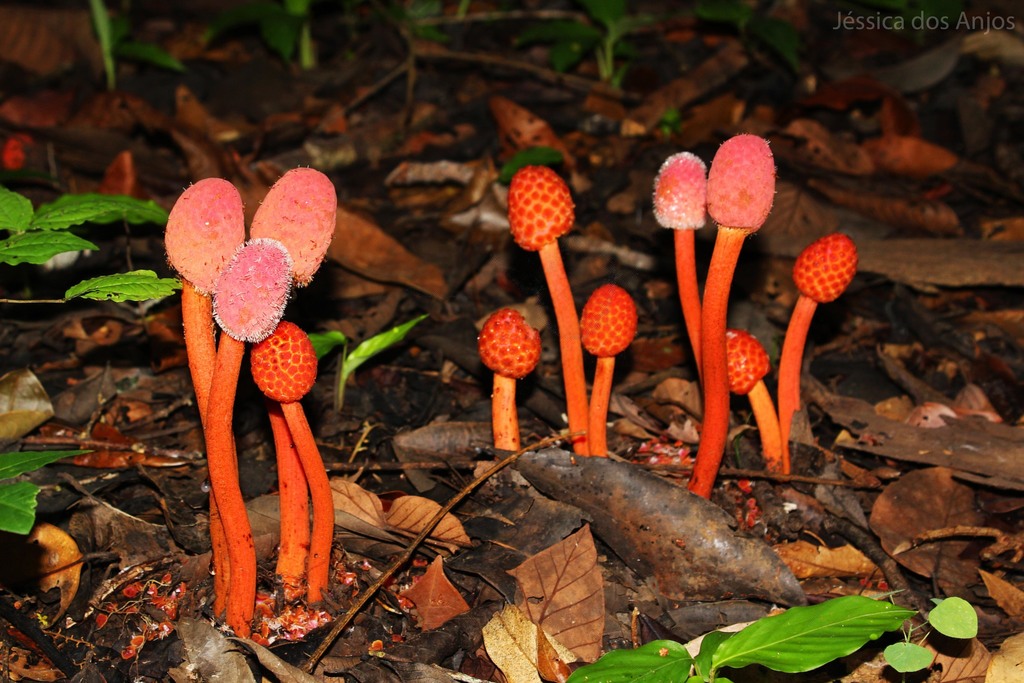 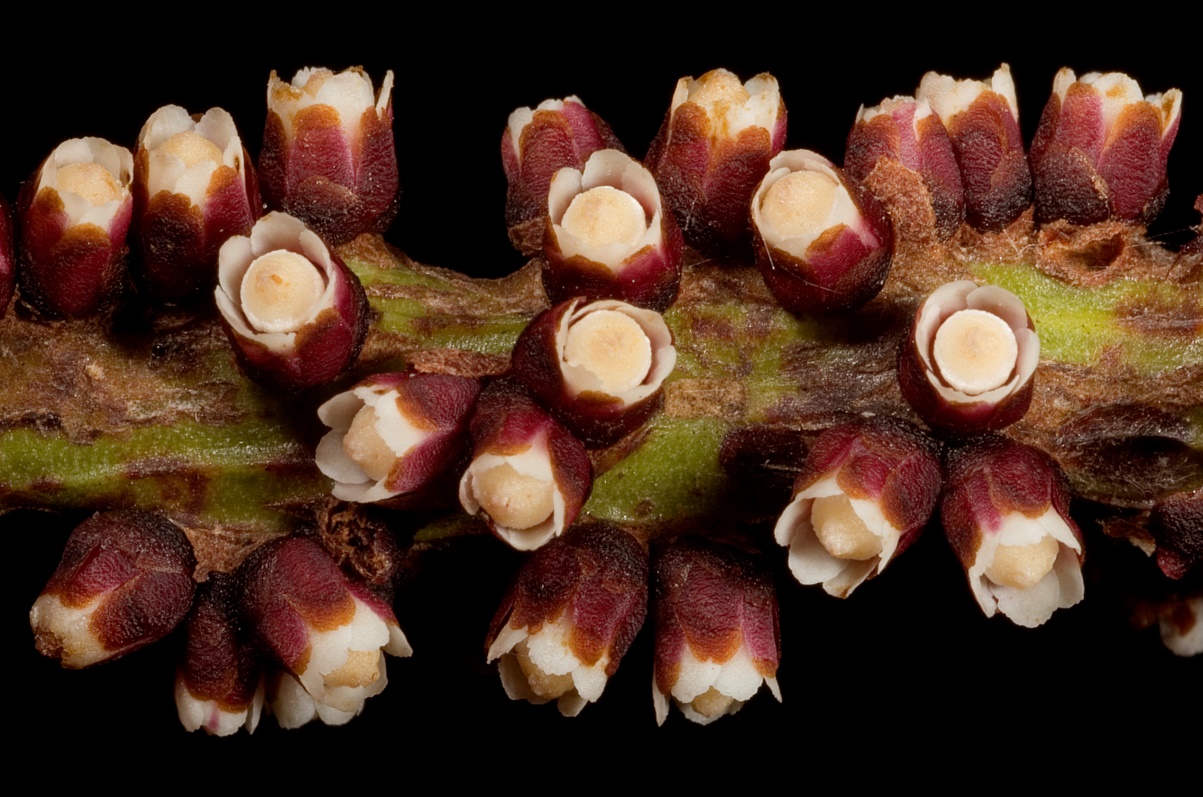 Holoparasitas
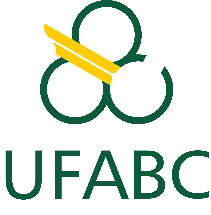 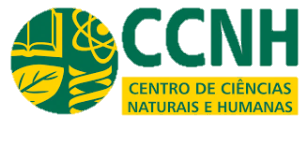 Aula 8. Relações ecológicas
Parasitismo em plantas
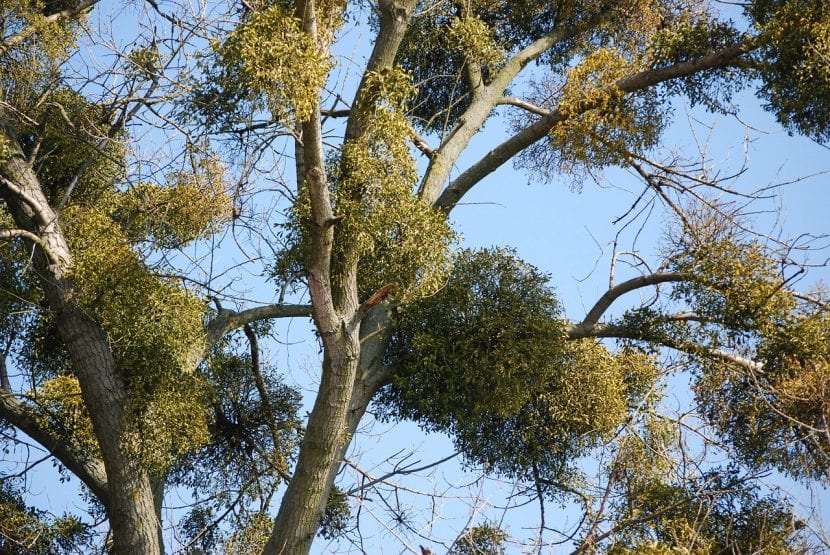 Hemiparasitas
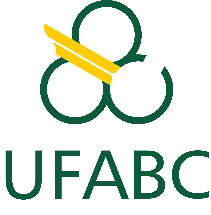 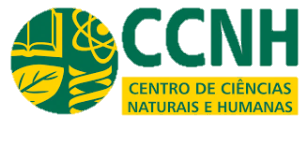 Aula 8. Relações ecológicas
Interespecíficas
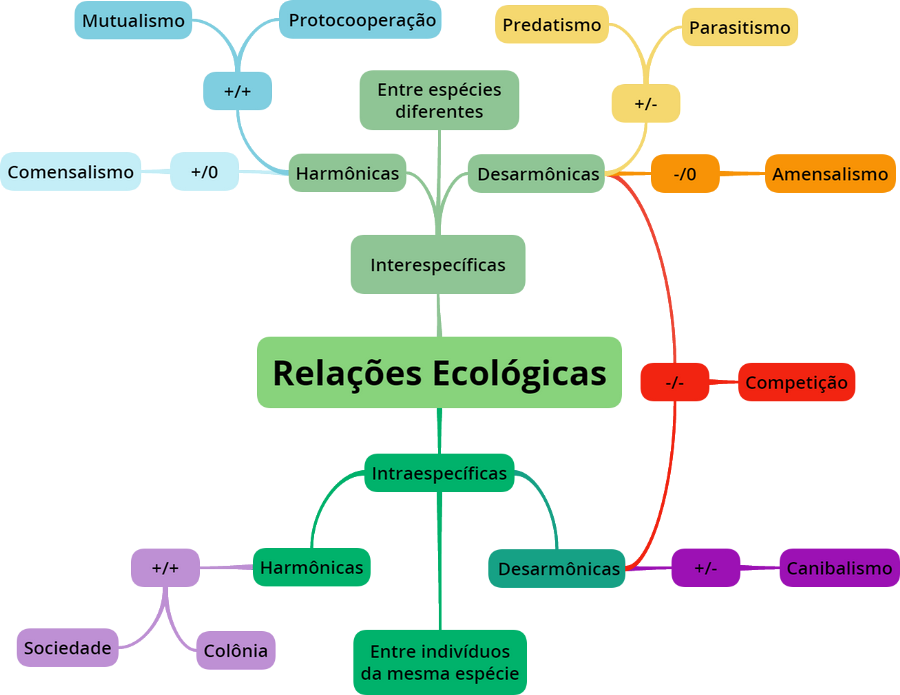 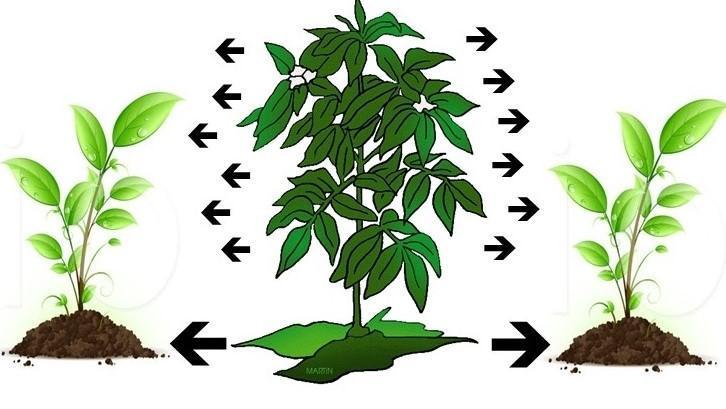 Antibiose/alelopatia
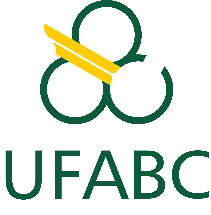 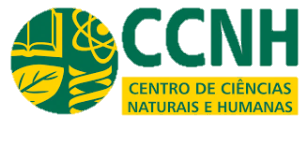 Aula 8. Relações ecológicas
Aula 8. Relações ecológicas  (Cáps. 14, 15, 16 e 17  do Ricklefs)
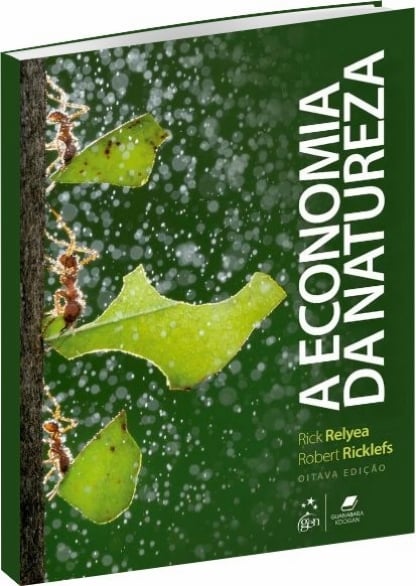